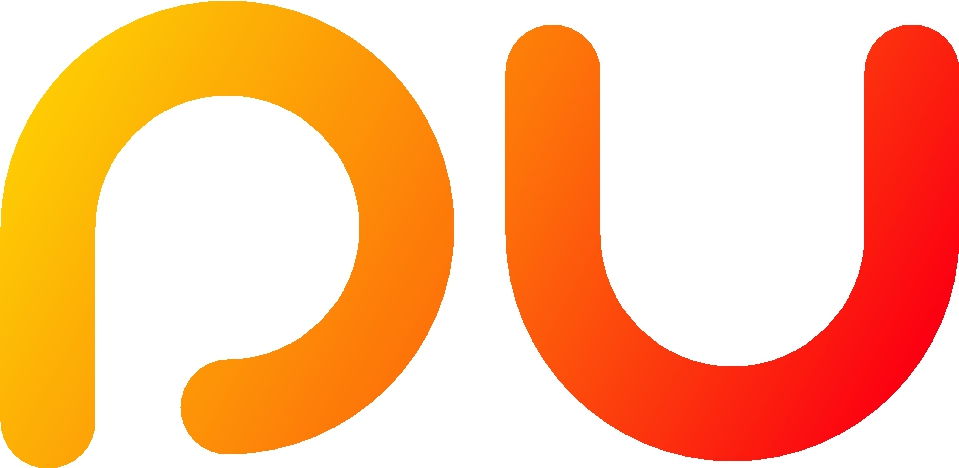 PU口袋校园
用户操作手册（团委老师）
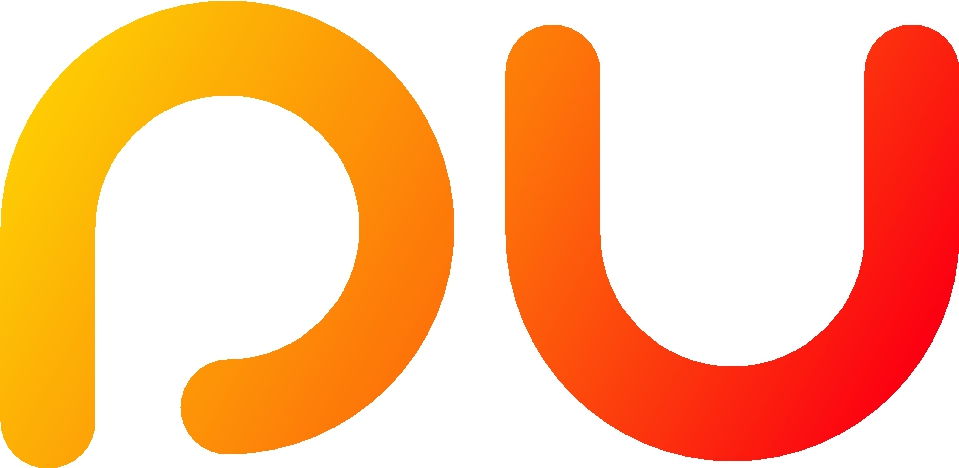 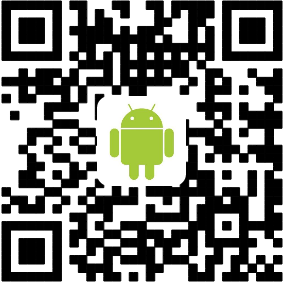 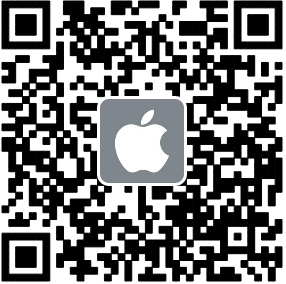 网址：http://www.pocketuni.net
地址：苏州市吴中区星湖街328号创意产业园4栋B103室

客服qq公众号：400 8788 593
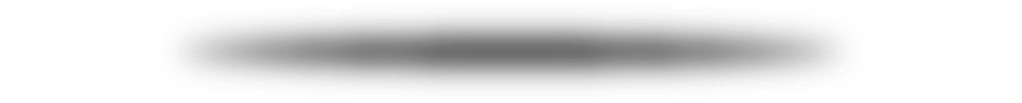 PU安卓下载	                       PU苹果下载
PU口袋校园
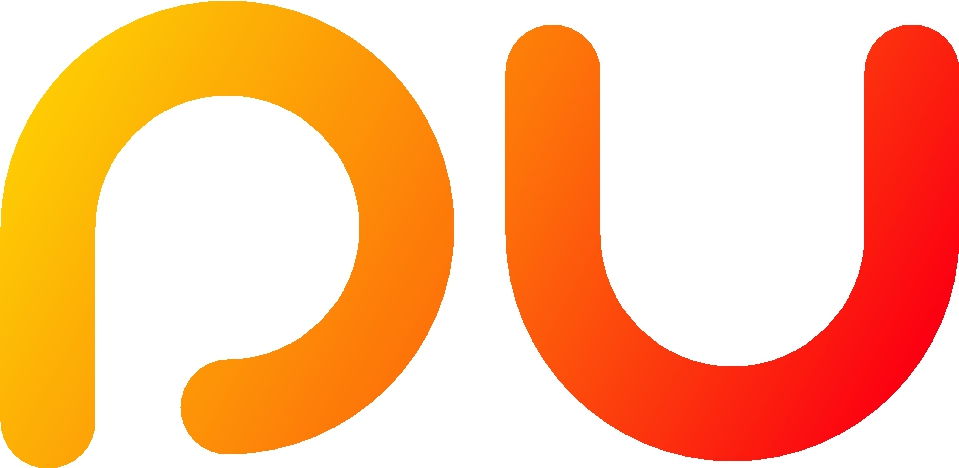 NO.1
PU口袋校园 前台管理
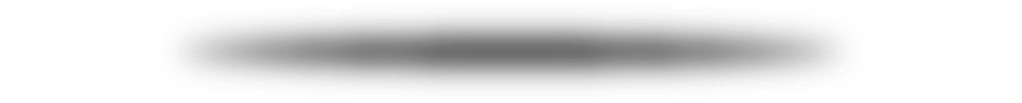 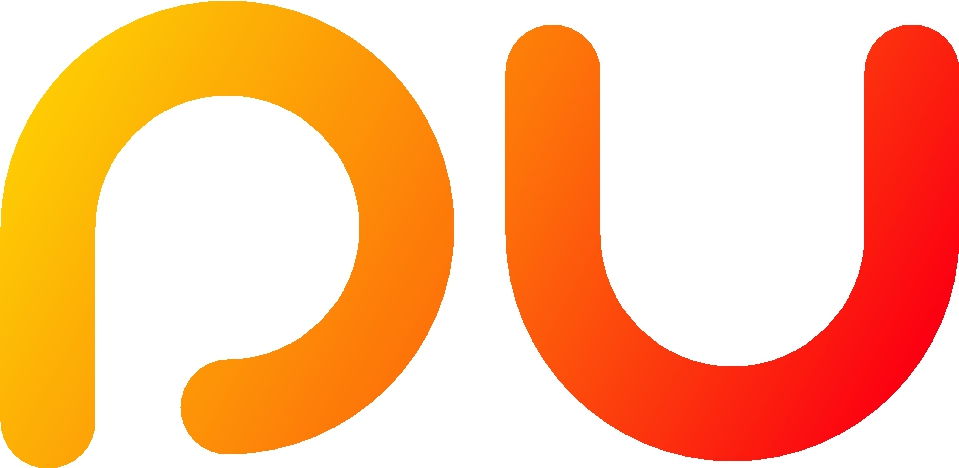 活动首页
管理活动
登录页
活动审核
发起活动
01
02
03
04
05
目录
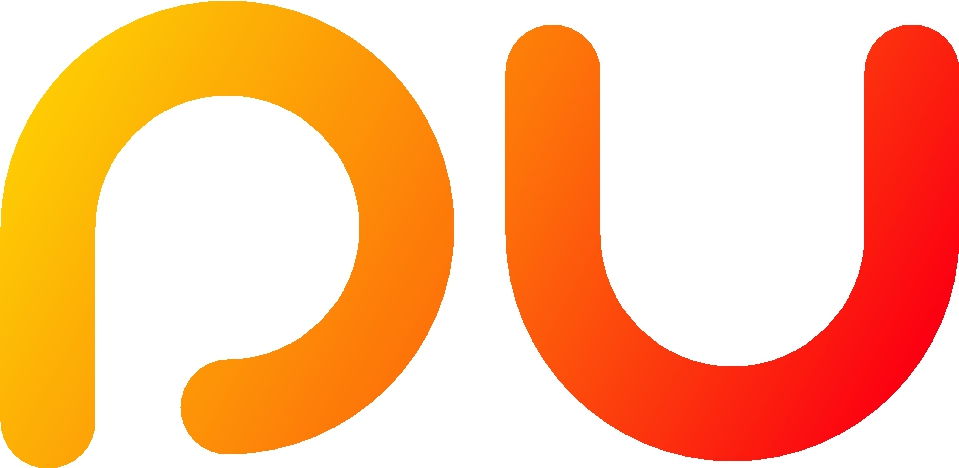 01 登录
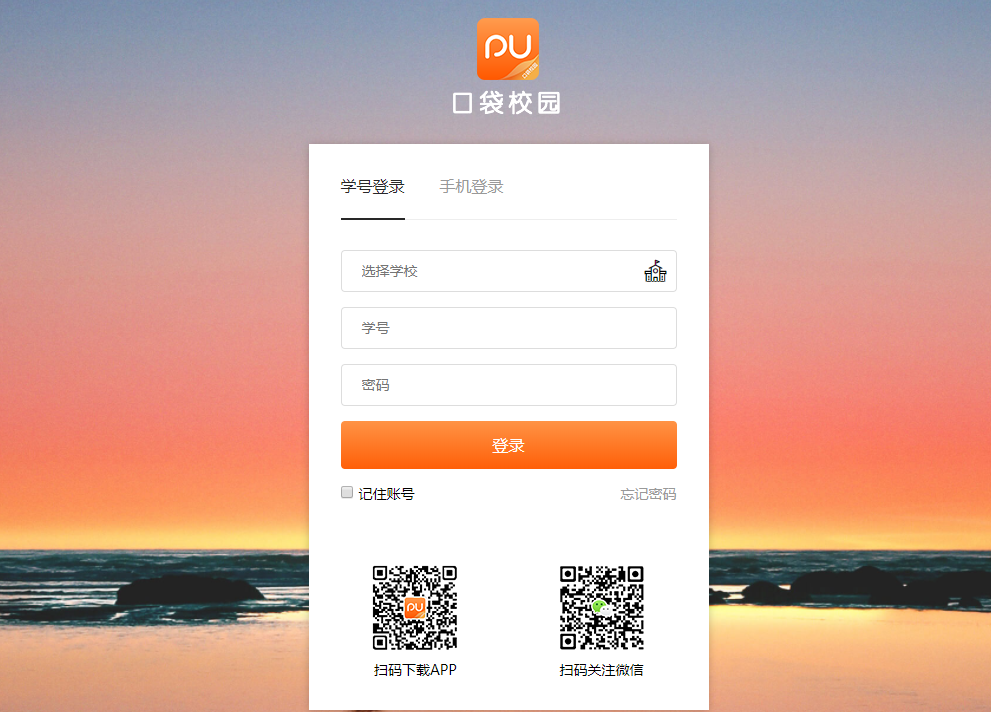 1.网页版地址：www.pocketuni.net

2.首次登录输入初始密码（111111）
首次登录不可以用手机号登录。
Lorem ipsum dolor sit amet, consectetuer adipiscing elit, sed diam nonummy nibh euismod tincidunt ut laoreet dolore magna aliquam erat volutpat.
Lorem ipsum dolor sit amet, consectetuer adipiscing elit, sed diam nonummy nibh euismod tincidunt ut laoreet dolore magna aliquam erat volutpat.
Lorem ipsum dolor sit amet, consectetuer adipiscing elit, sed diam nonummy nibh euismod tincidunt ut laoreet dolore magna aliquam erat volutpat.
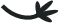 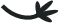 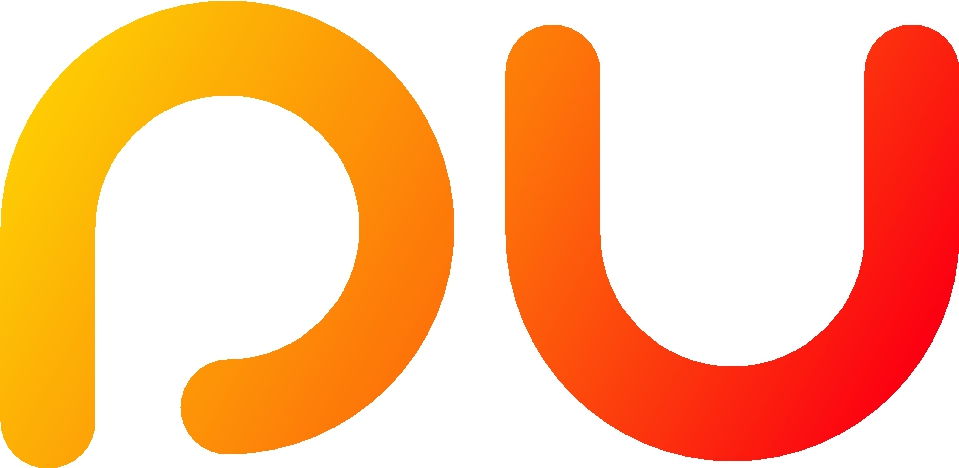 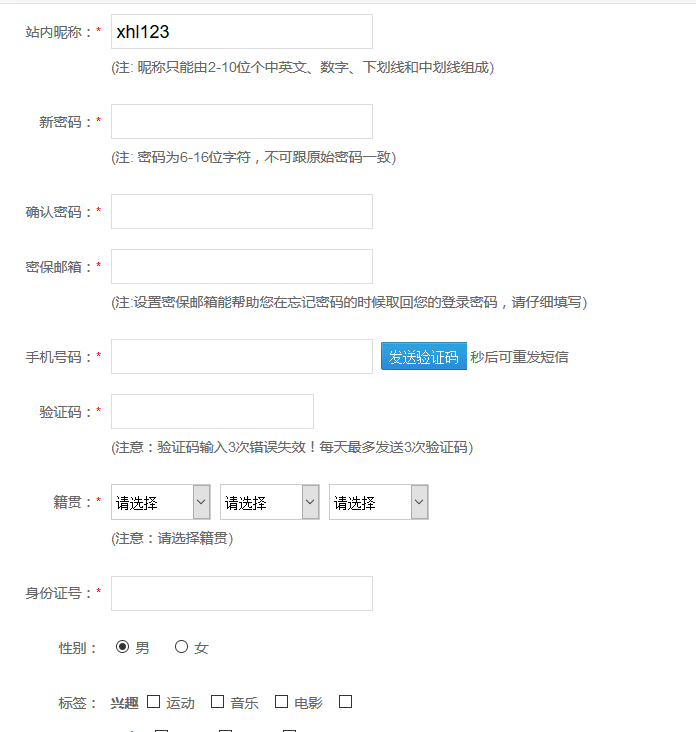 账号初始化
完善账户个人资料，红色星号为必填项目，昵称、密码、密保邮箱、手机号码、验证码、籍贯、身份证号码，填写完毕后，点击“确定“初始化动作完成。
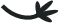 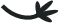 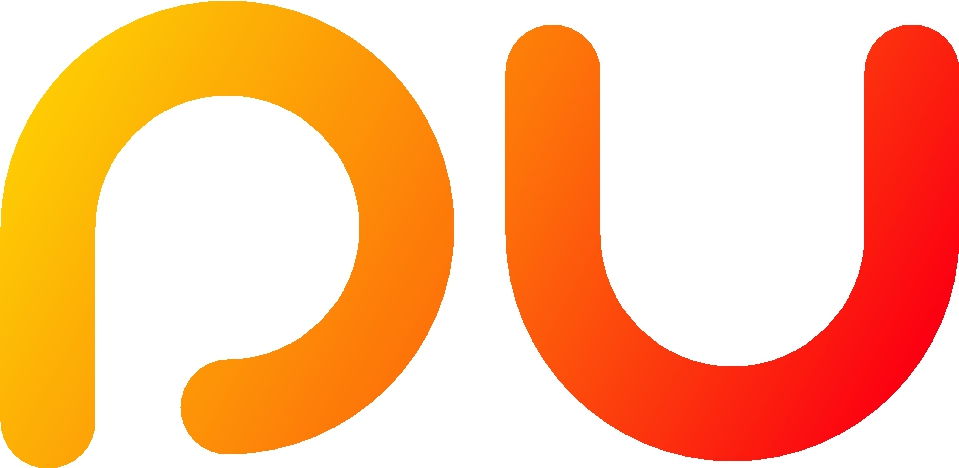 02 活动 首页
1.活动首页：
包含全省活动、PU官方活动及全校所有活动
2.校园部落：
校内学生组织、学生社团及团支部统称为校园部落
3.校内通知
可以查看校方发布的通知公告
4.问卷：
由校方发布学生完成问卷调查
5.申请实践学分（时）：
可以申请第二课堂类学时
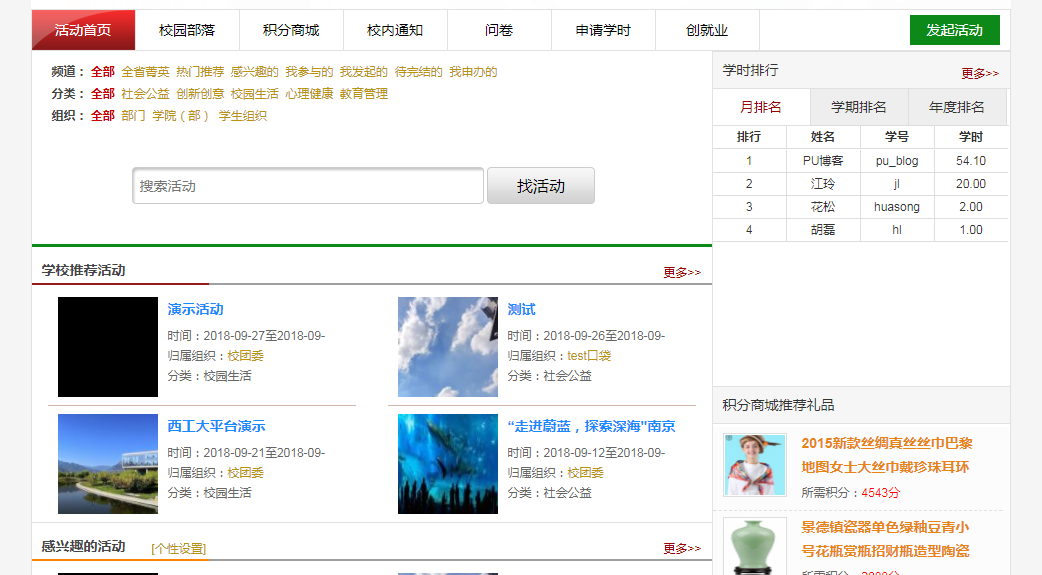 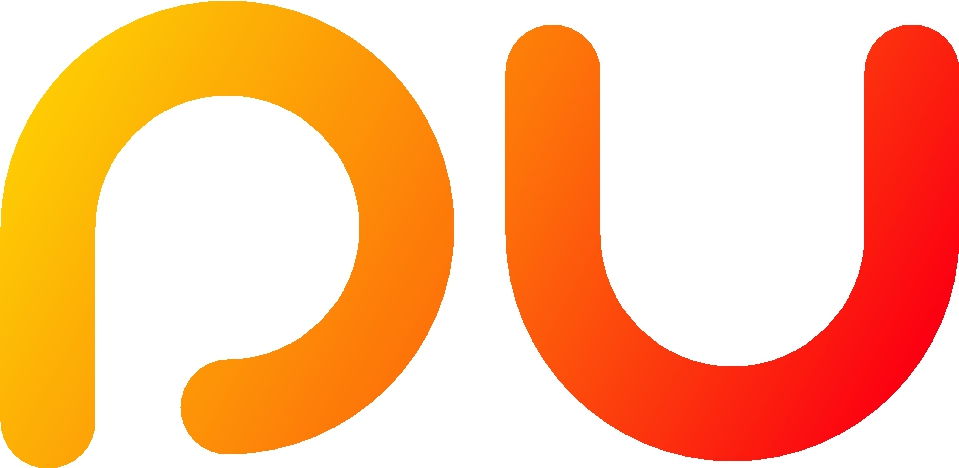 03 发起 活动
网页版
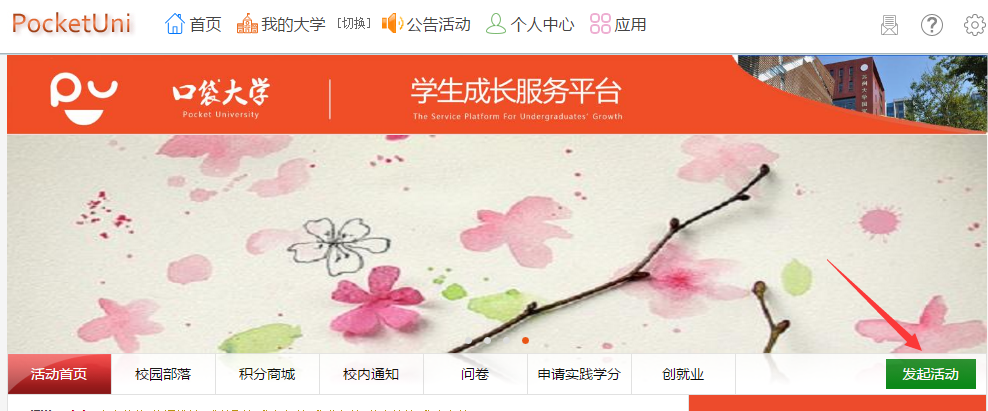 如果在页面右侧找不到【发起活动】说明你还没有权限，需要联系分管团委老师或组织申请增加发起活动权限
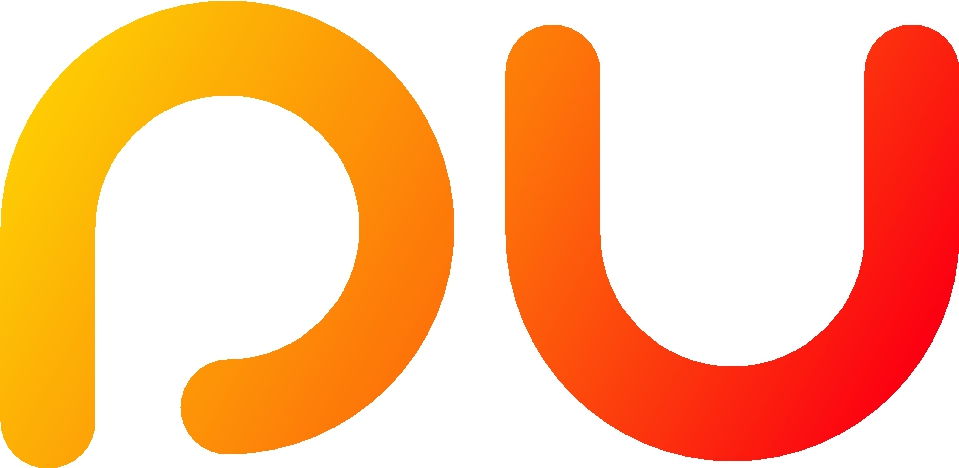 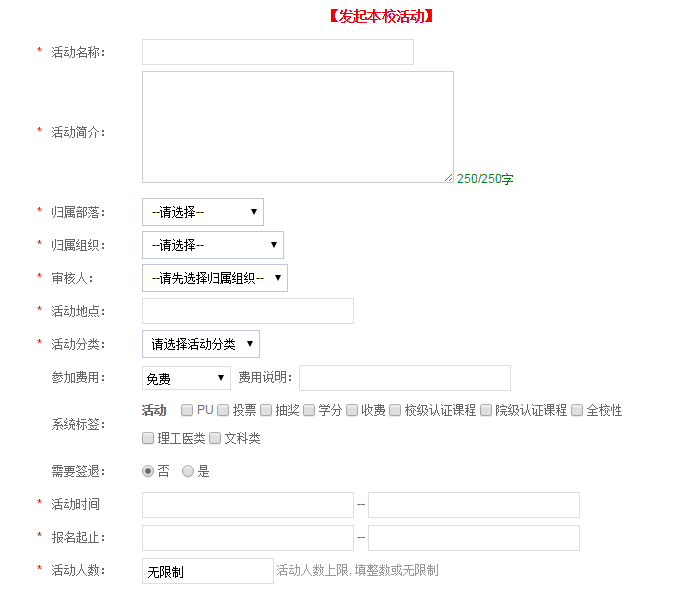 必填信息
活动名称             活动简介
归属部落             归属组织
审核人                活动地点
活动时间             报名起止
活动人数
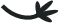 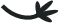 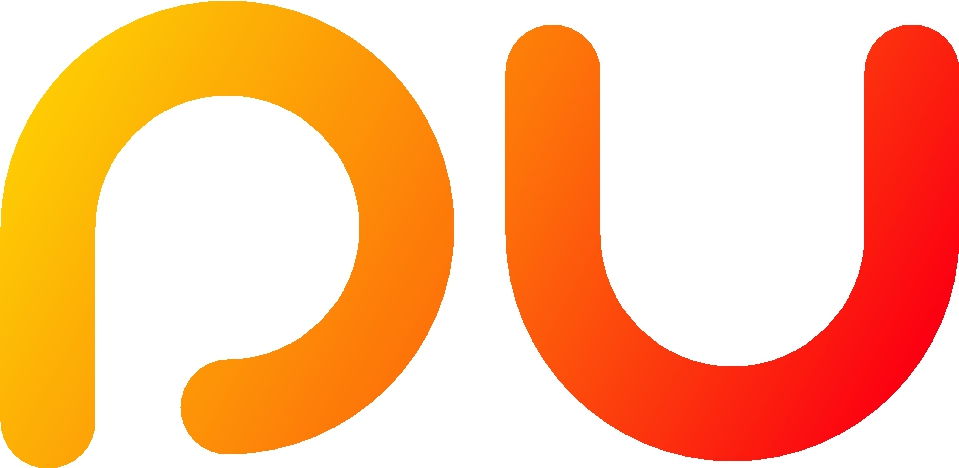 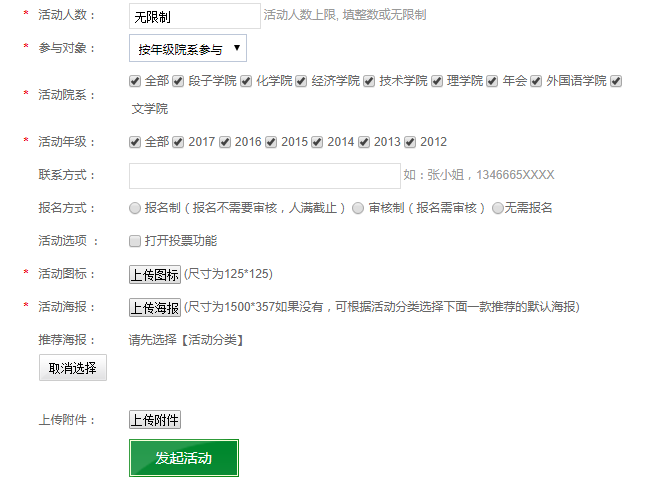 更多信息
活动院系&年级
活动选项：投票功能
审核制
无需报名
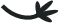 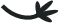 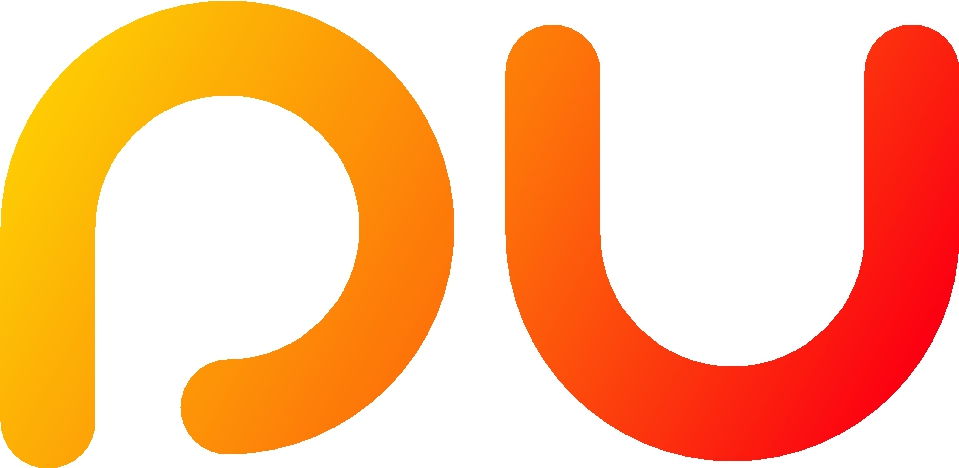 app版
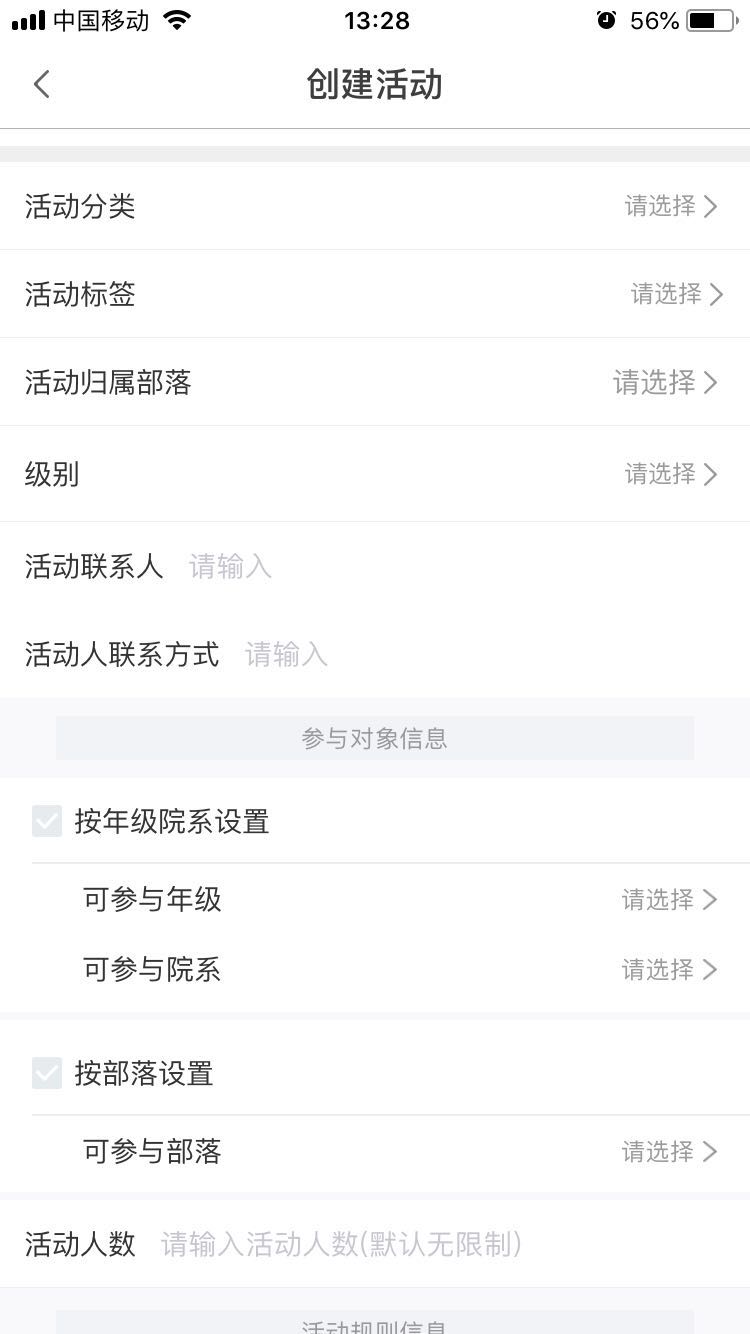 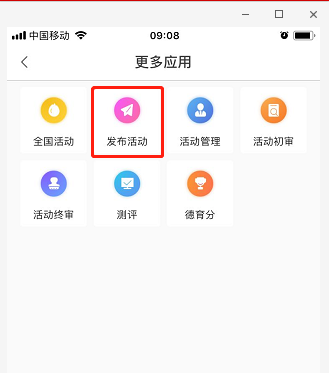 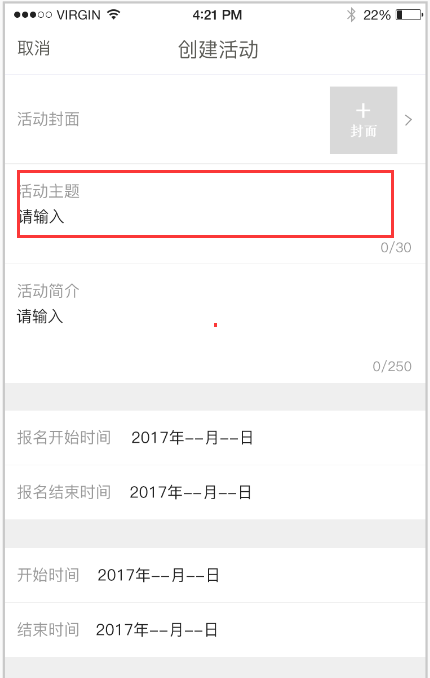 活动信息
1.发布活动
2.参与对象信息分两种
3.活动规则
4.报名方式
5.设置定位签到
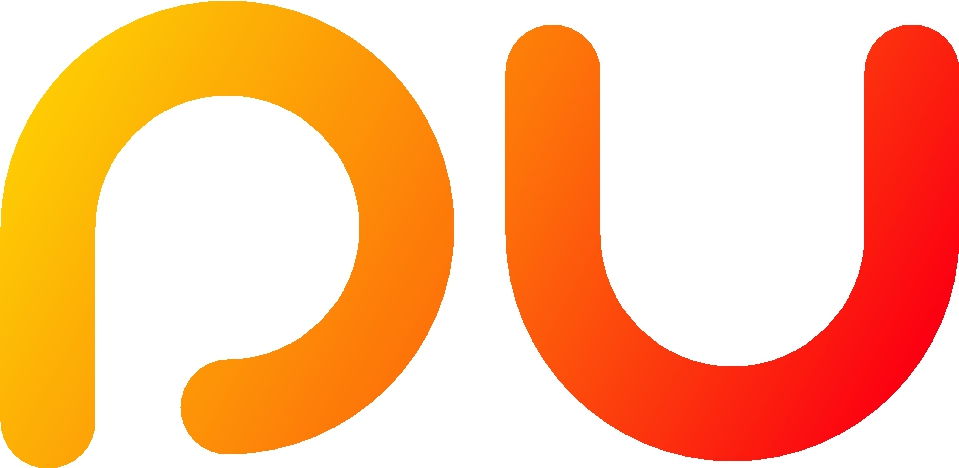 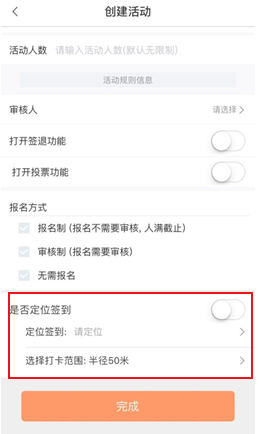 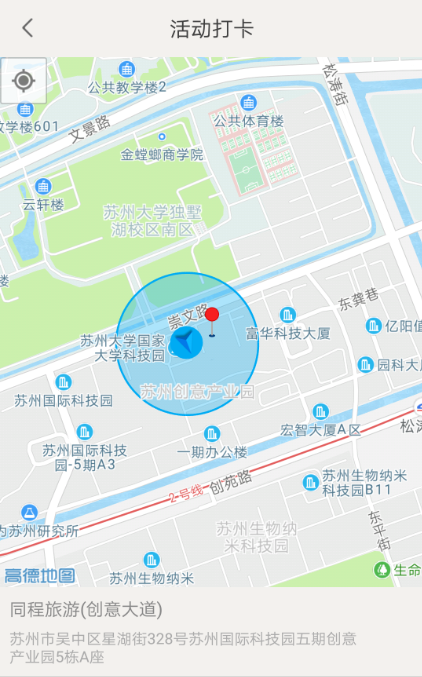 定位签到设置
活动发起人可以设置定位签到，
设置签到范围，
参与者到达签到范围
手动点击签到即可
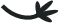 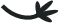 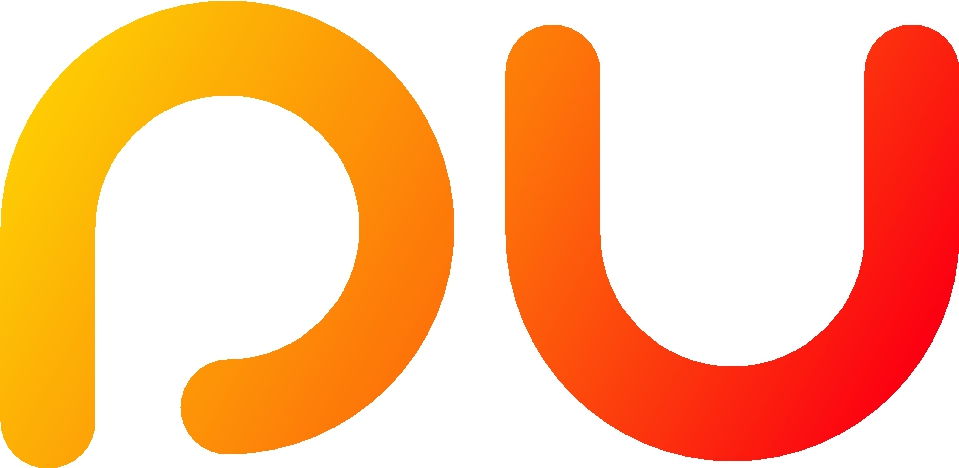 04 活动 审核
进入后台
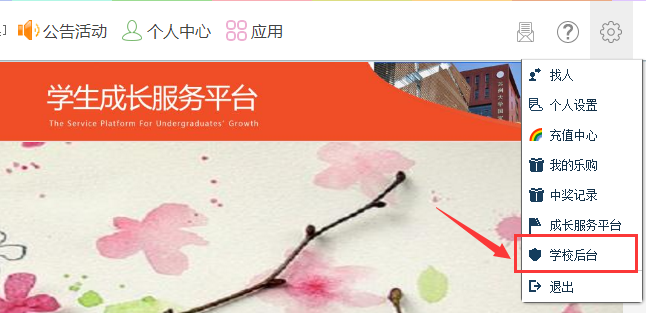 1.前台右上角点击设置-学校后台
2.后台入口密码与账号密码一致
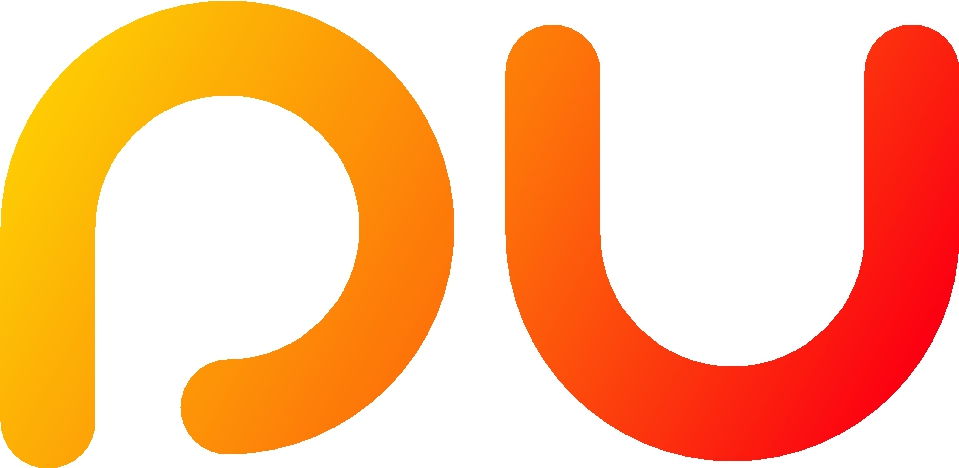 查看待审核
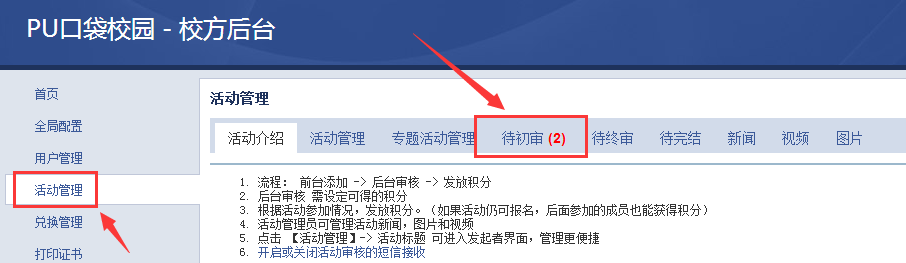 1.查看【待初审】是否有红色数字，如有（2）则表示有两个活动需要您进行审核
2.点击【待初审】查看活动明细
3.点击活动标题查看活动内容
4.操作处点击【编辑】可对活动发起时填写的内容进行修改





。
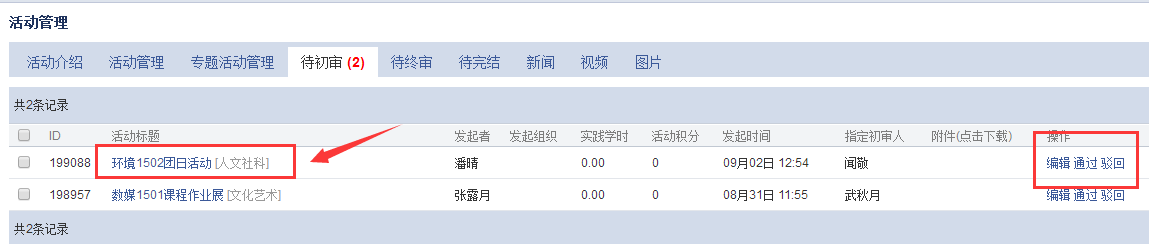 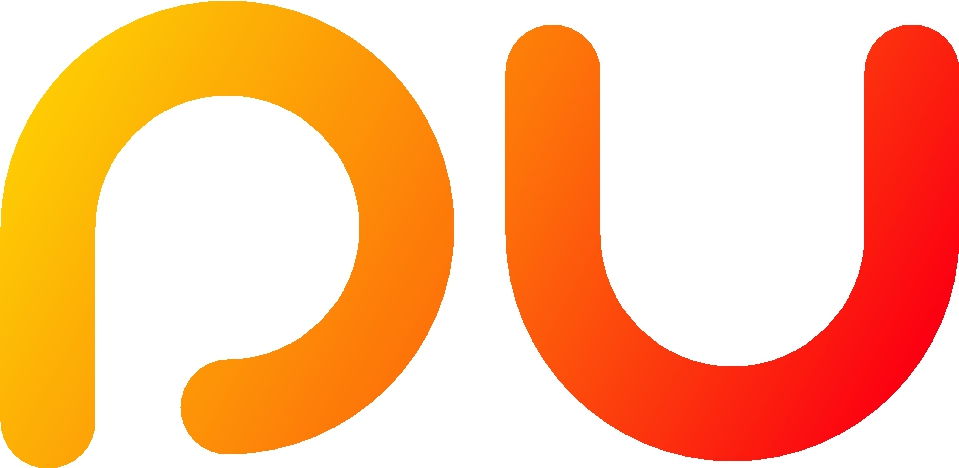 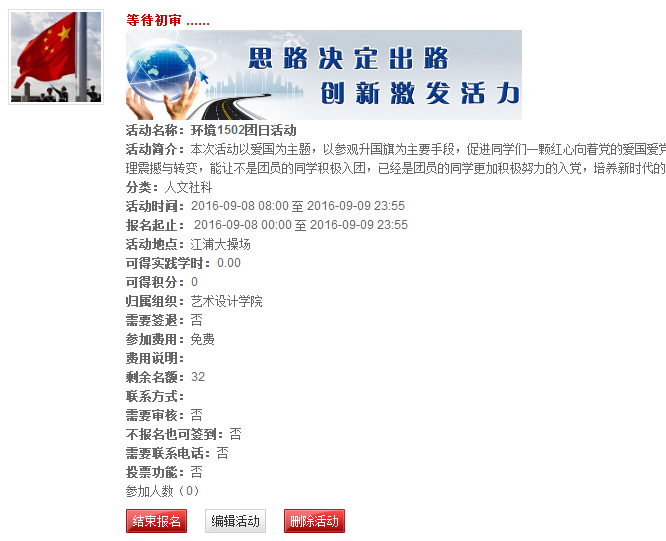 查看申请内容
老师查看活动申请表具体内容决定是同意活动举办，如有需要修改的内容，老师可直接点击编辑进行修改
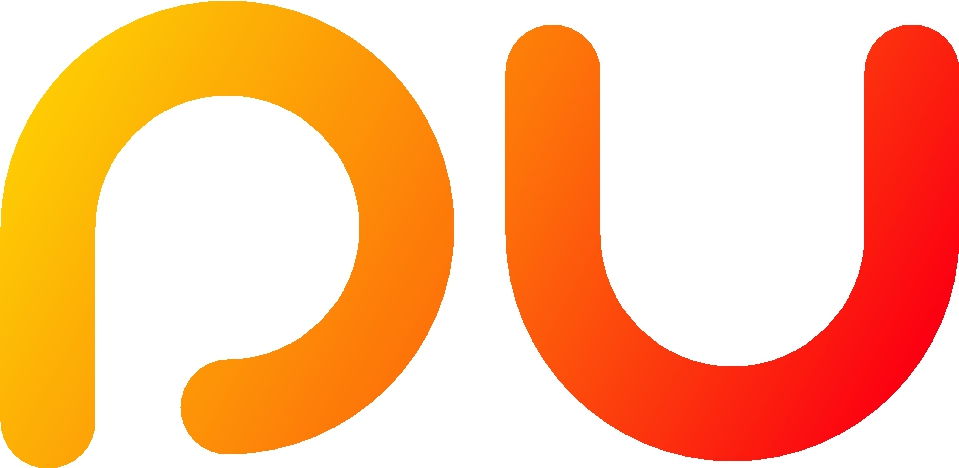 通过初级审核
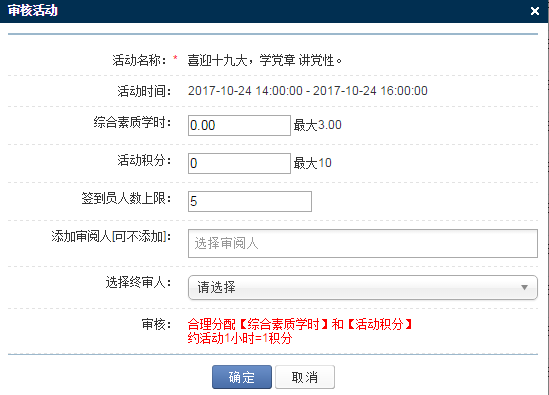 1.初级审核页面，需要为活动匹配相应的实践学时或学分
2.活动积分一般不填
3.签到员上限默认为5，若活动参与人员较多可增加到10或20个签到员
4.审阅人一般为辅助部门，审阅人对活动有建议权限，无修改编辑权限。
5.选择一位终审老师为该活动进行终极审核，可选择校内其他有终审权限的老师，也可选择自己账号进行终审


。
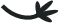 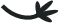 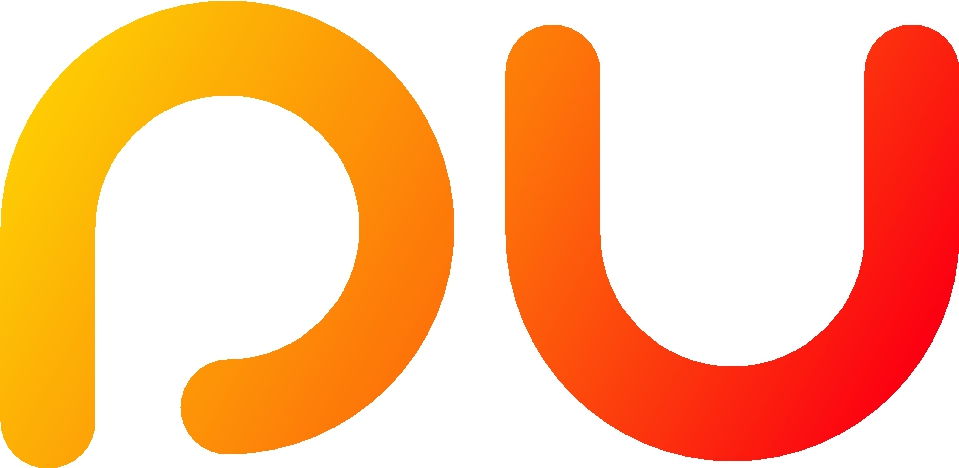 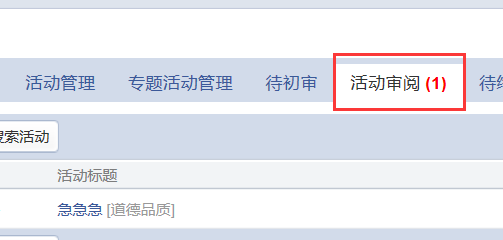 通过活动审阅
1.审阅人一般为辅助部门，审阅人对活动有建议权限，无修改编辑权限
2.审阅意见交予终审人审核，终审人可做参考
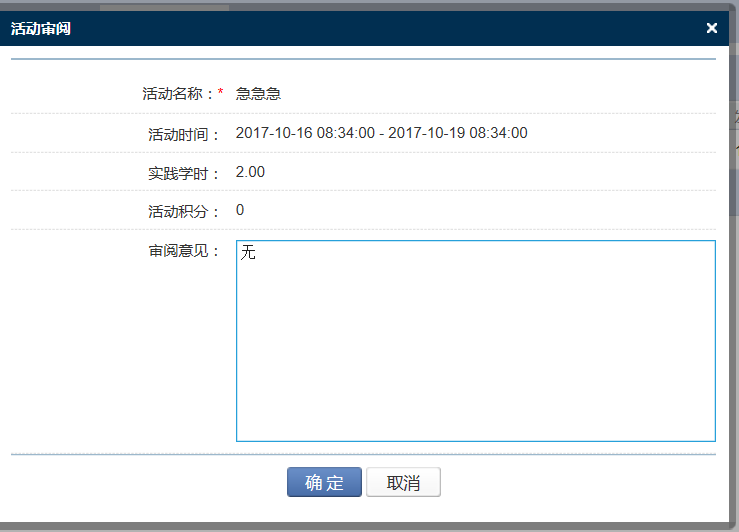 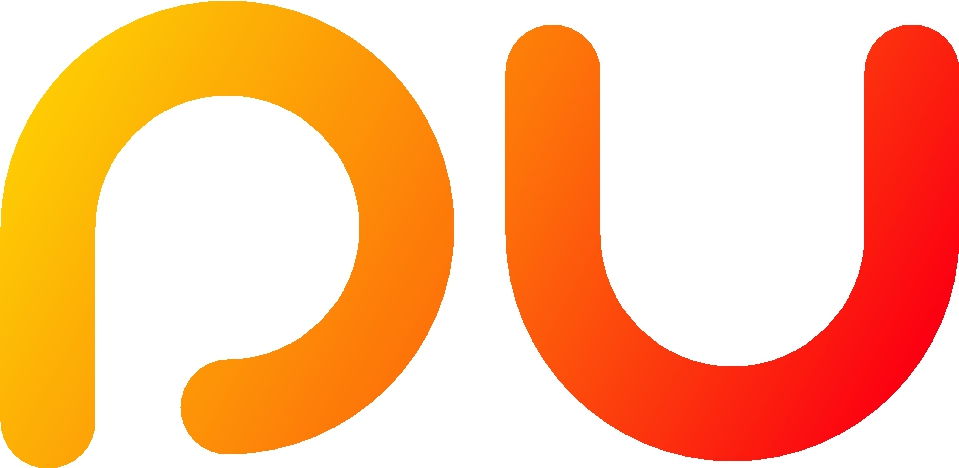 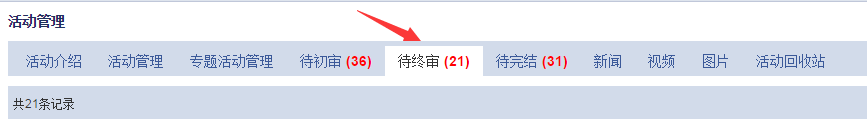 通过终极审核
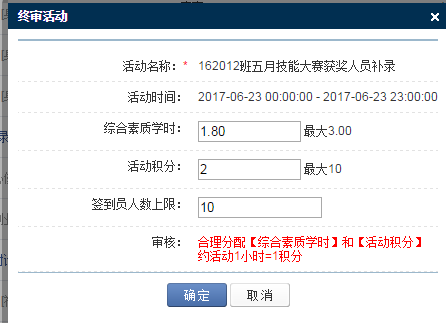 1.在活动管理待终审里找到相应需要终审的活动
2.点击活动名称了解活动详情
3.点击通过后进行活动终审，终审活动时匹配的学时、积分、签到员上限均为初审时匹配的内容，如果需要修改终审时可直接修改
4.确定后活动通过终审，审核完成。






。
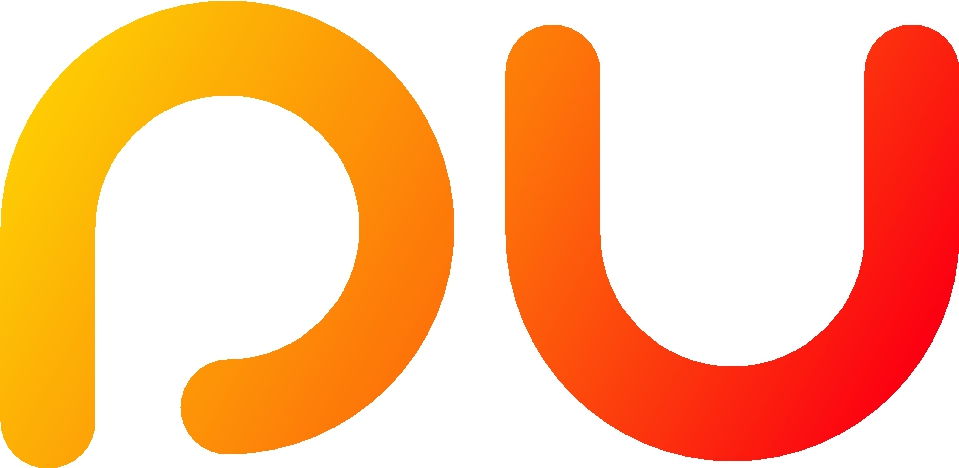 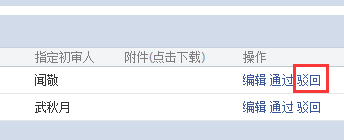 驳回申请
1.活动不可举办老师直接点击待初审最右边的【驳回】
2.驳回后须填写驳回活动的原因后选择【打回修改】或【驳回并删除】








。
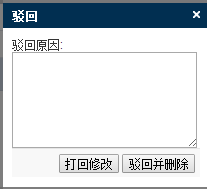 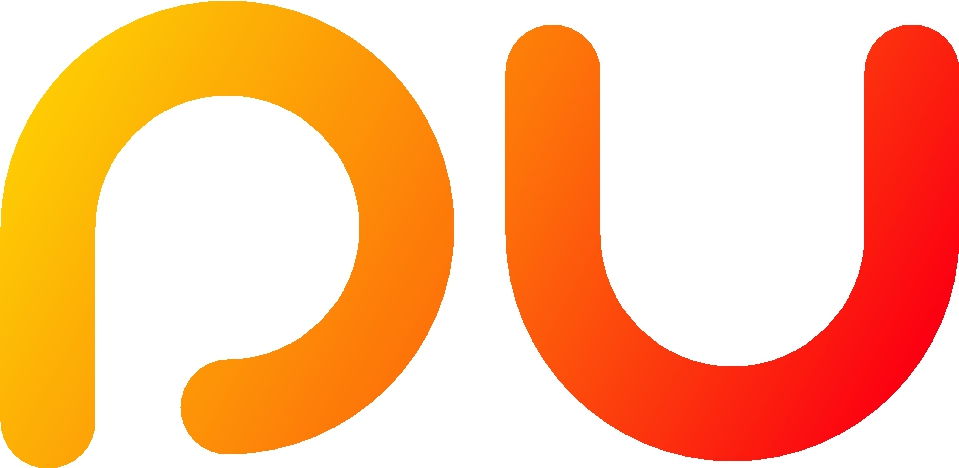 05 管理 活动
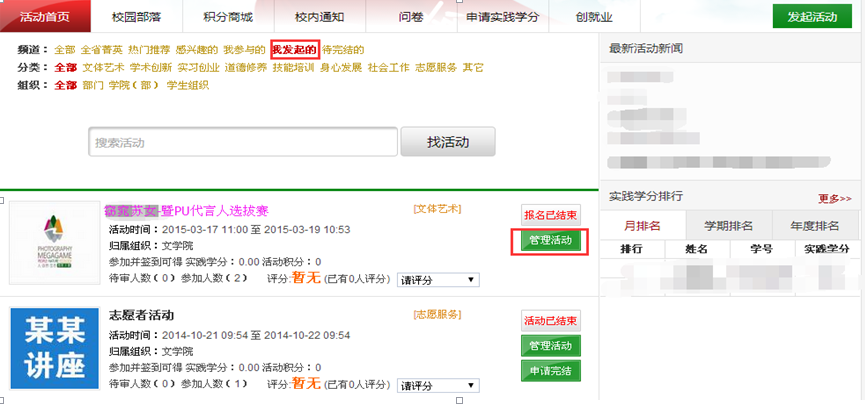 活动发起后，需等待老师后台审核，在活动审核通过后，发起人还要根据活动情况进行活动管理
Lorem ipsum dolor sit amet, consectetuer adipiscing elit, sed diam nonummy nibh euismod tincidunt ut laoreet dolore magna aliquam erat volutpat.
Lorem ipsum dolor sit amet, consectetuer adipiscing elit, sed diam nonummy nibh euismod tincidunt ut laoreet dolore magna aliquam erat volutpat.
Lorem ipsum dolor sit amet, consectetuer adipiscing elit, sed diam nonummy nibh euismod tincidunt ut laoreet dolore magna aliquam erat volutpat.
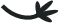 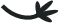 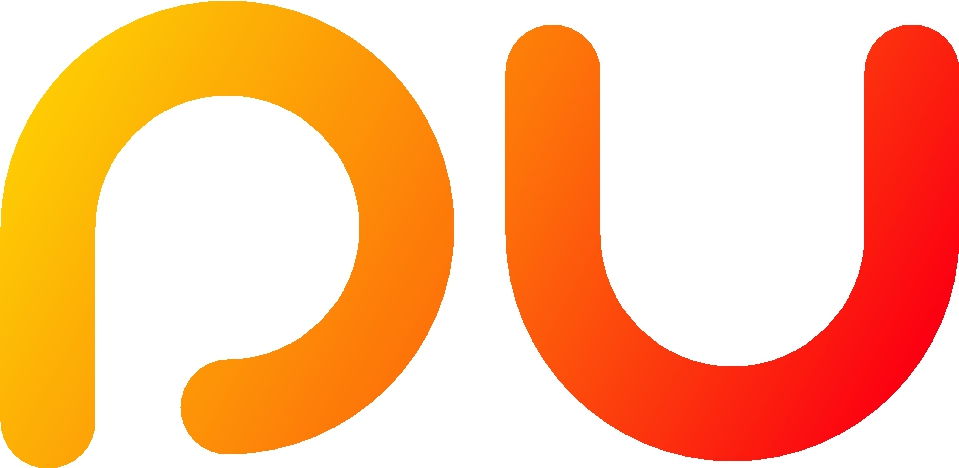 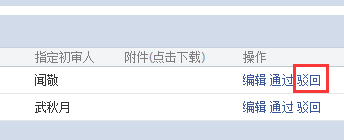 活动
在活动管理-活动内点【编辑活动】
可以修改时间、地点、起止时间以及海报等内容。
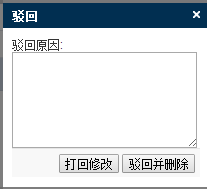 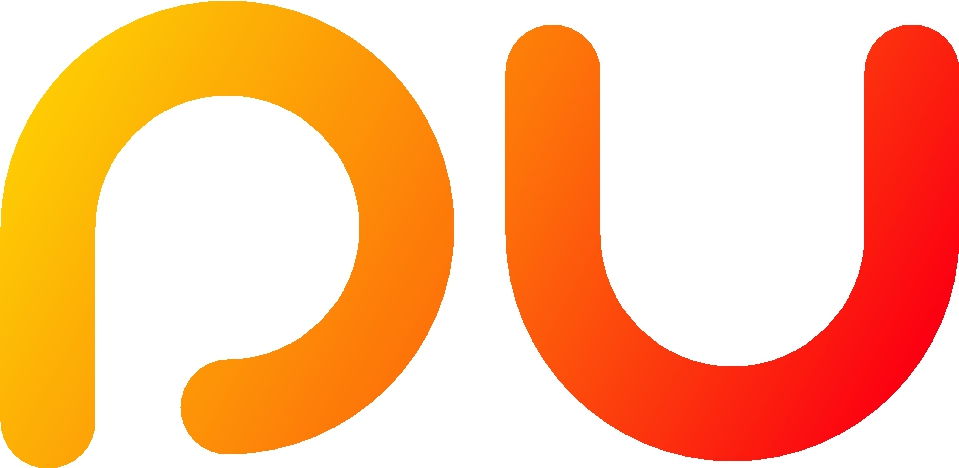 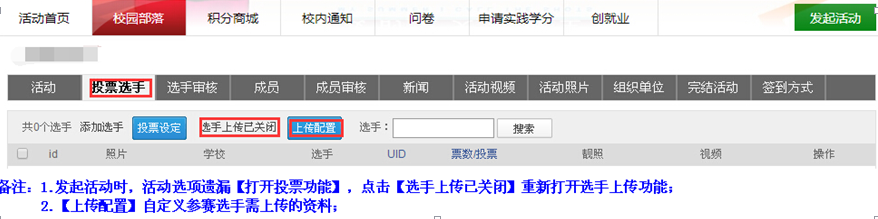 投票选手
1.添加选手：由发起人将每个投票候选人员进行添加
2.投票设定：对本活动的投票规则进行设定
3.上传配置：除发起人添加候选人外还可以由候选人报名活动自己上传作品；先将左边的选手上传打开，再进行上传要求的设置









。
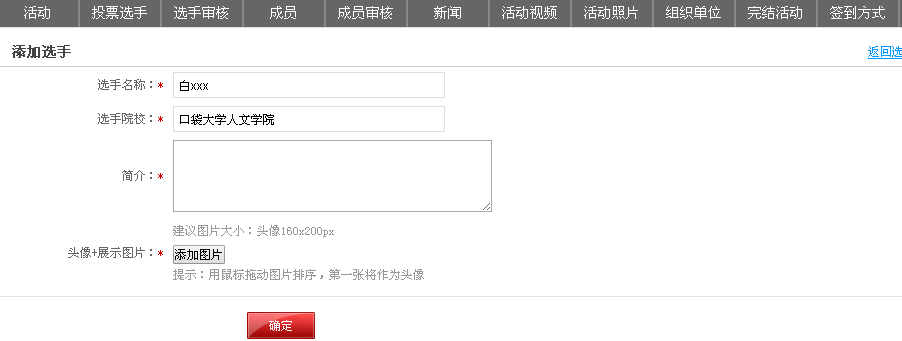 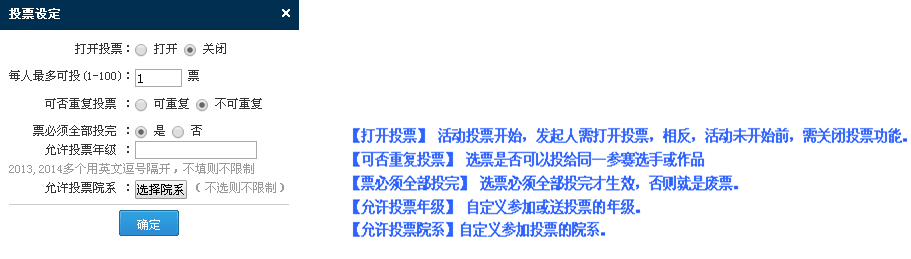 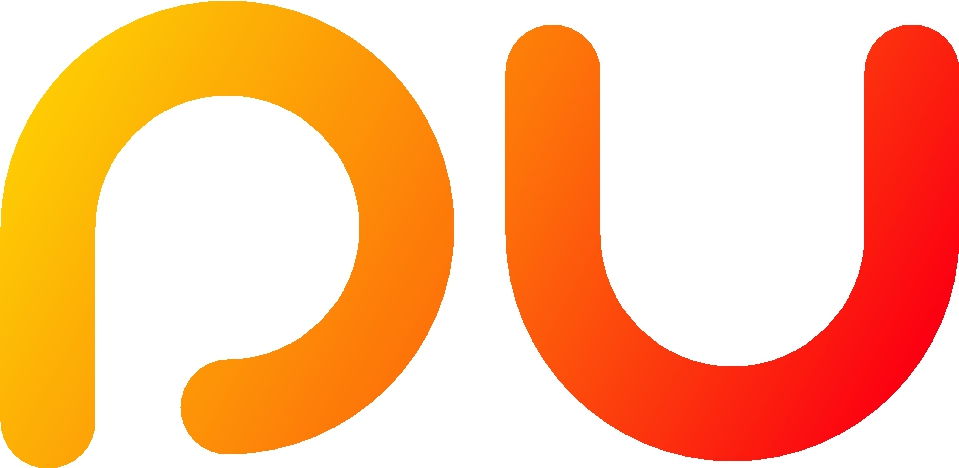 选手审核
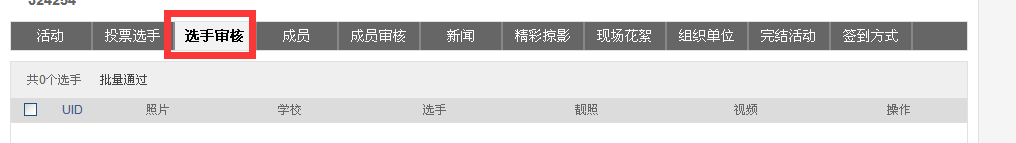 发起人查看报名选手上传的资料可选择“通过”或“驳回”
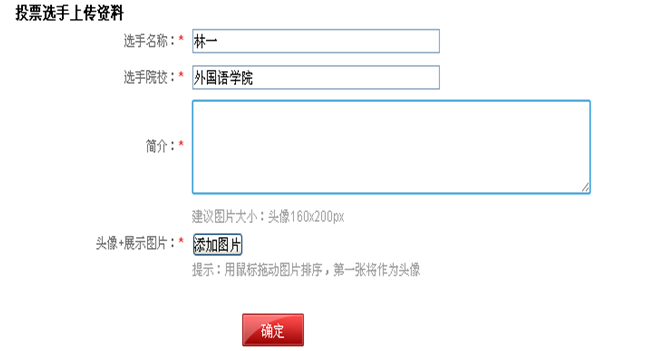 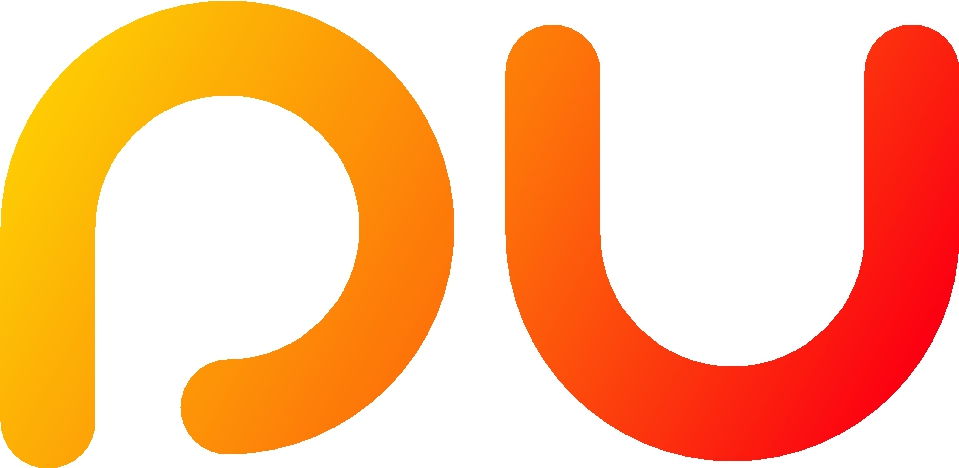 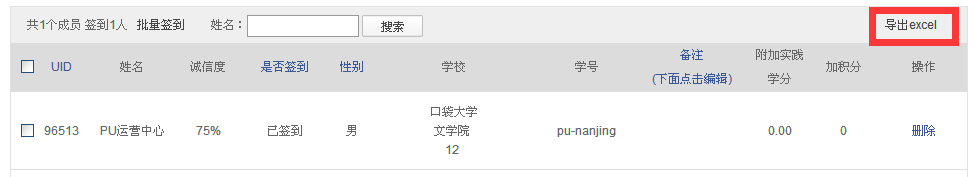 成员审核
发起人可查看该活动参加人员数及签到人员数，及每个参加者的信息包括诚信度、学号学院等
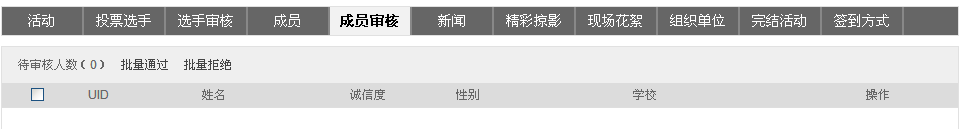 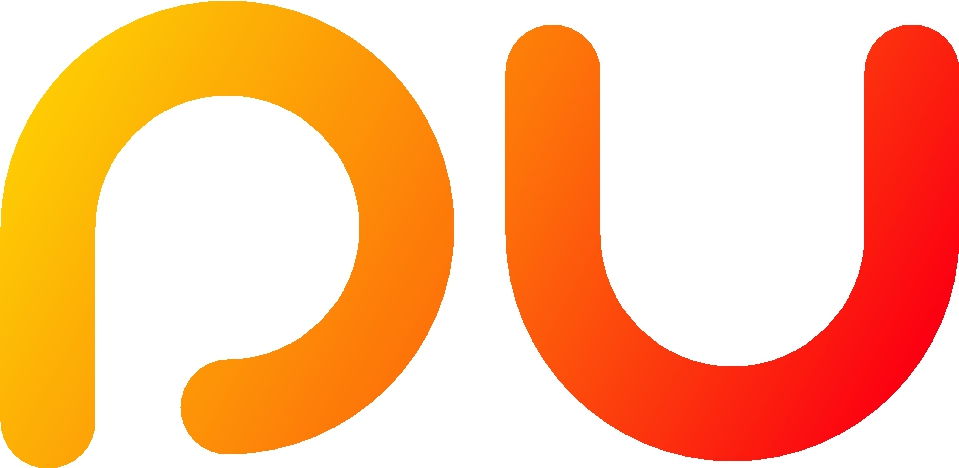 新闻
可自行编辑图文










。
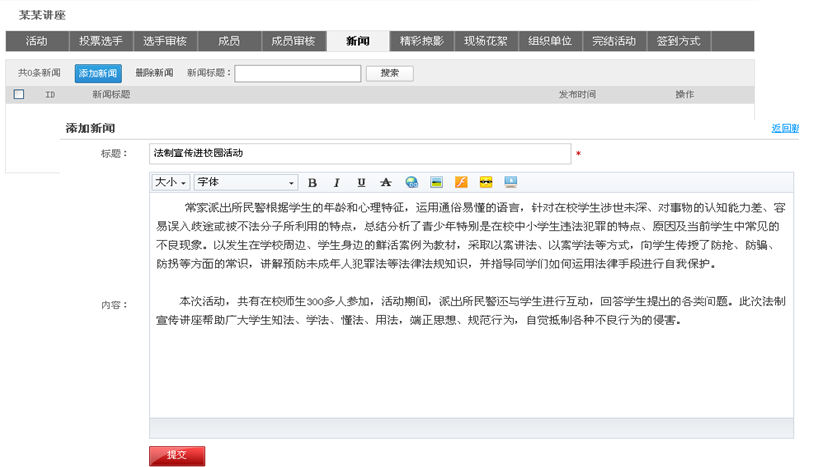 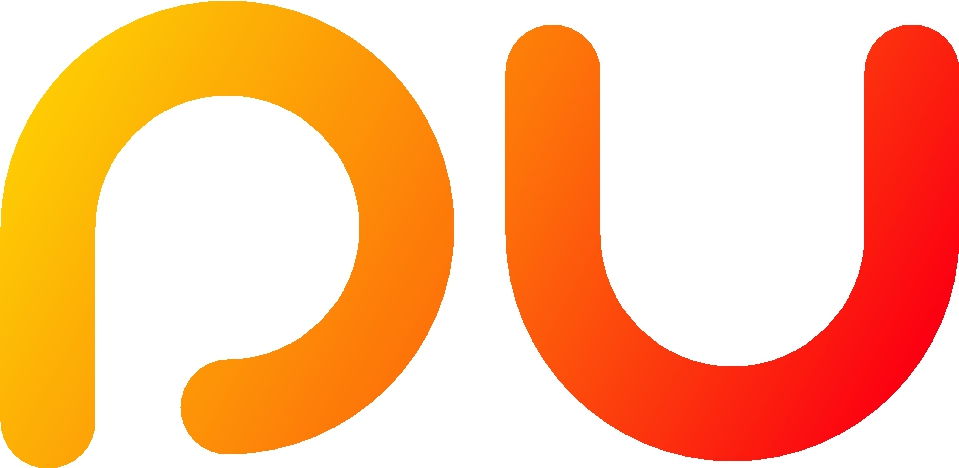 活动视频
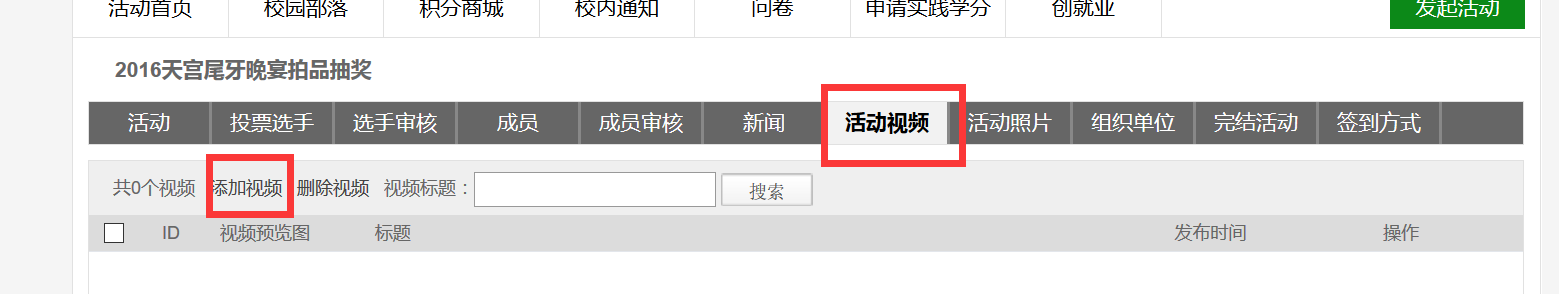 上传后视频可在活动首页展示
【备注】 活动视频需要线上传到新浪播客、优酷、酷6网，将视频连接复制添加到平台上
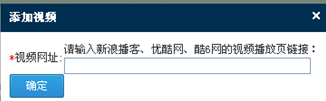 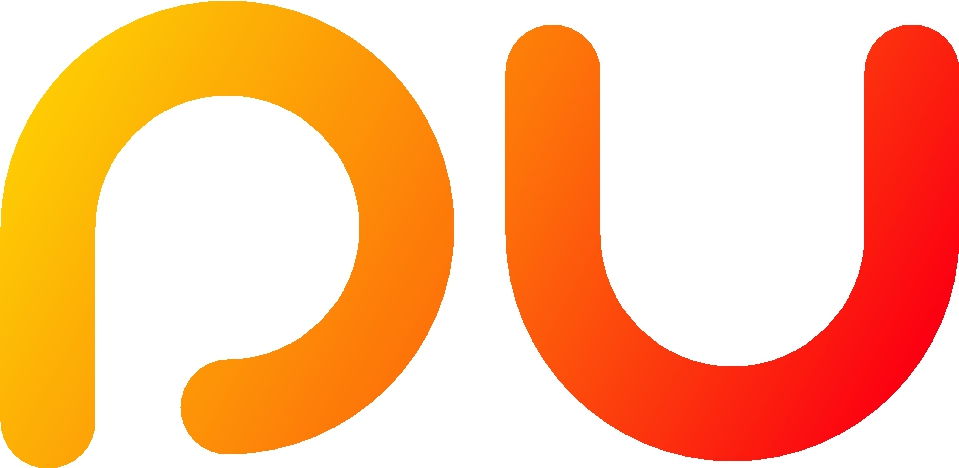 活动照片
上传图片可在活动首页展示










。
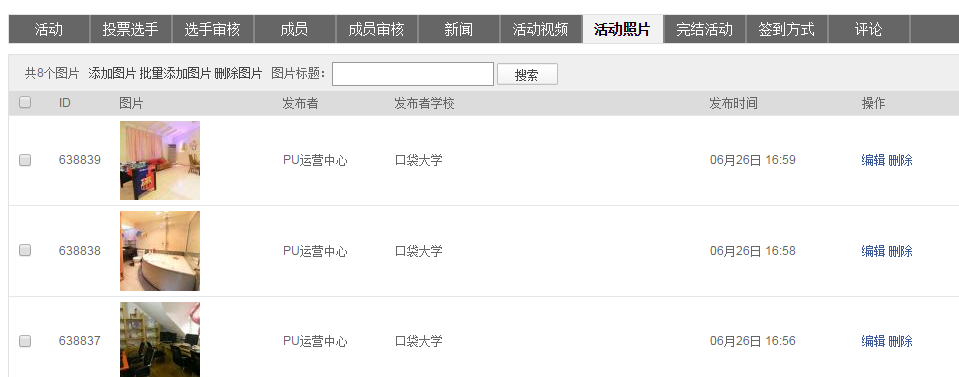 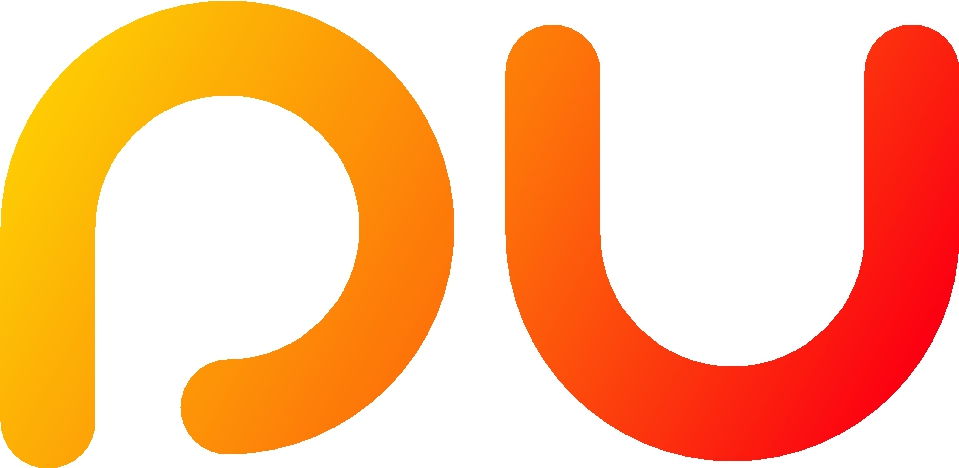 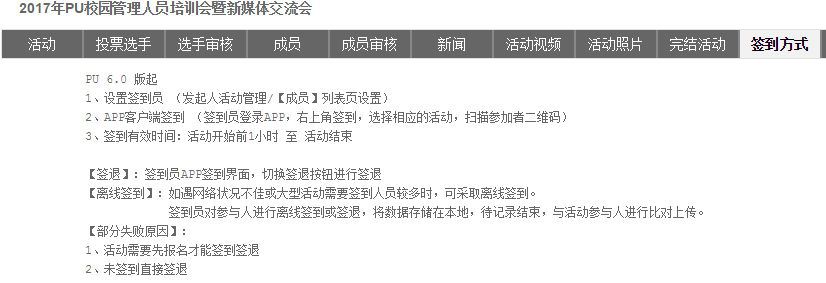 活动签到
1.设置签到员
2.APP客户端签到 
（签到员登录APP，右上角签到，选择相应的活动，扫描参加者二维码）
3.签到有效时间
【签退】：签到员APP签到界面，切换签退按钮进行签退
【离线签到】：如遇网络状况不佳或大型活动需要签到人员较多时，可采取离线签到。
签到员对参与人进行离线签到或签退，将数据存储在本地，待记录结束，与活动参与人进行比对上传。
【部分失败原因】：
1、活动需要先报名才能签到签退                2、未签到直接签退
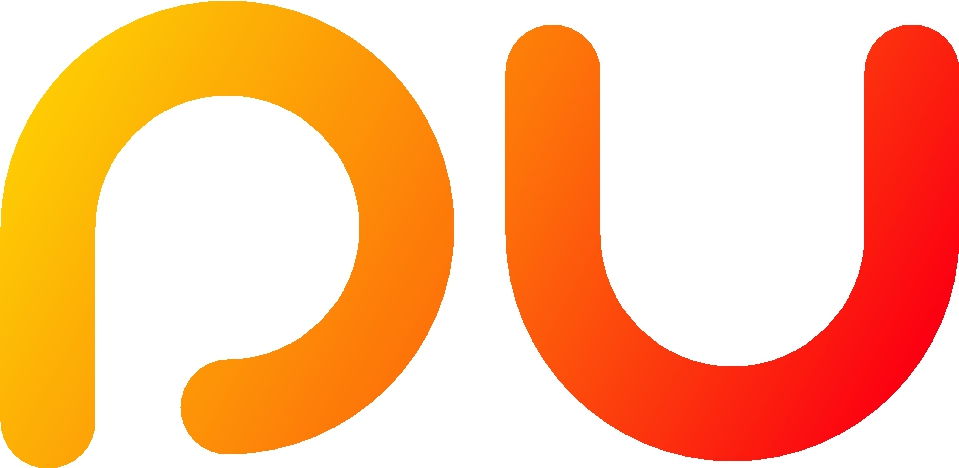 评论管理
发起者可删除活动评论
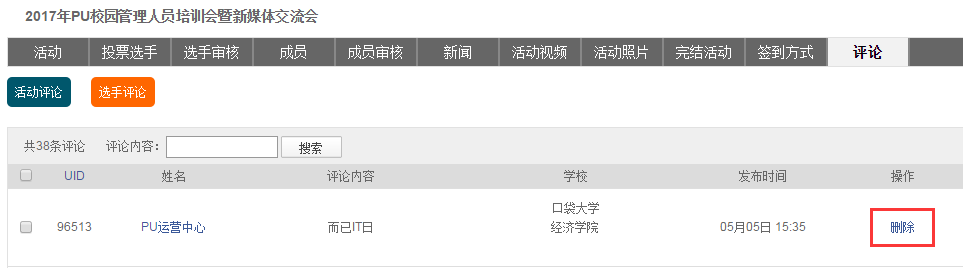 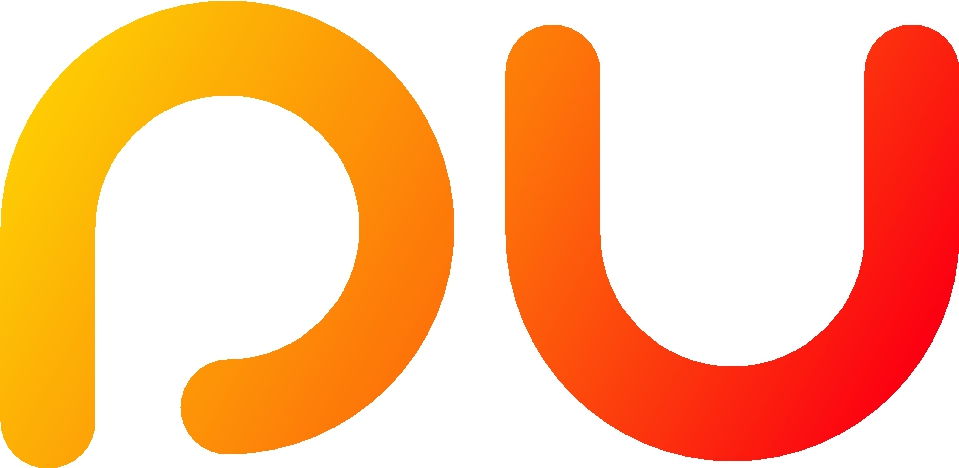 完结活动
完结活动后可以添加活动照片和总结，若有需要上传的附件也可以上传。（活动结束后必须申请完结）











。
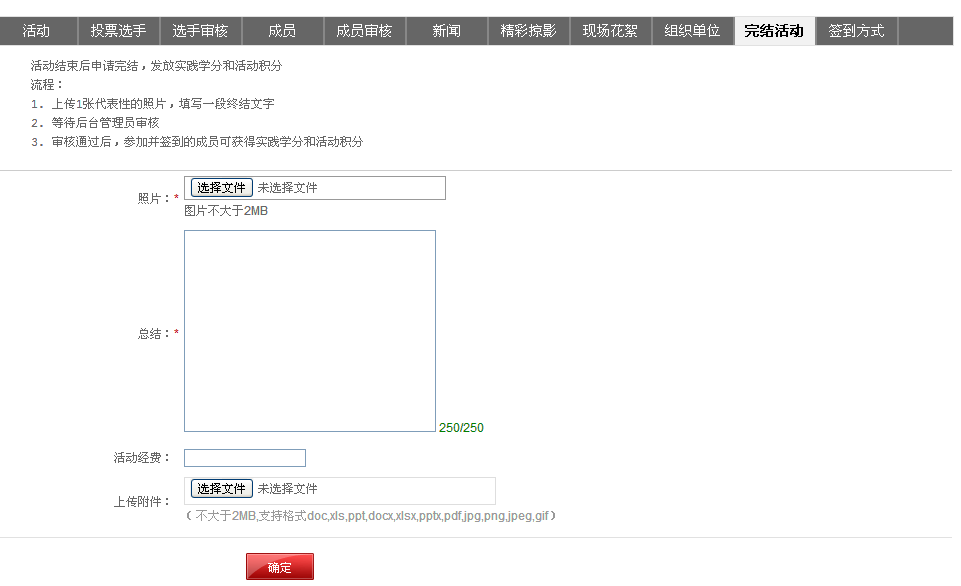 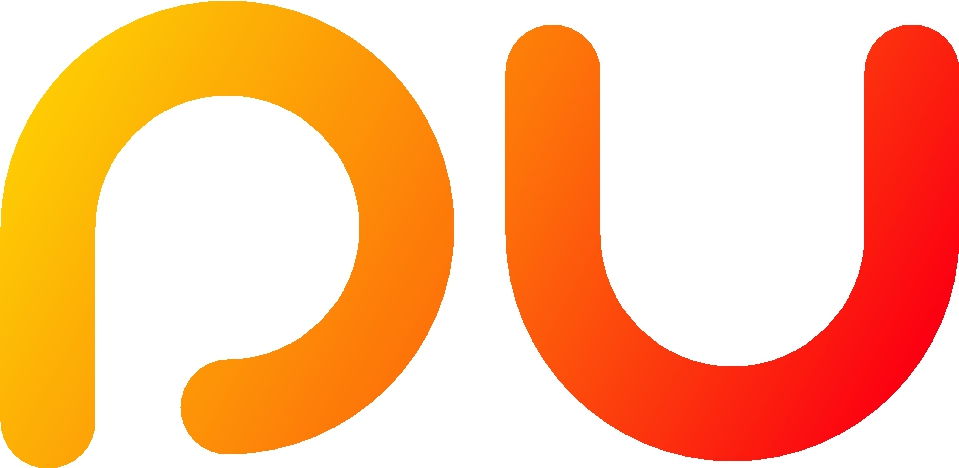 NO.2
PU口袋校园 后台管理
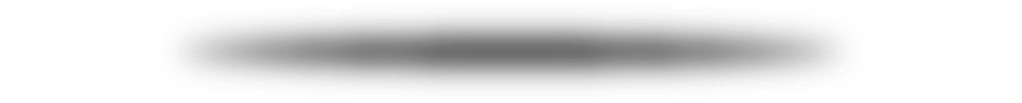 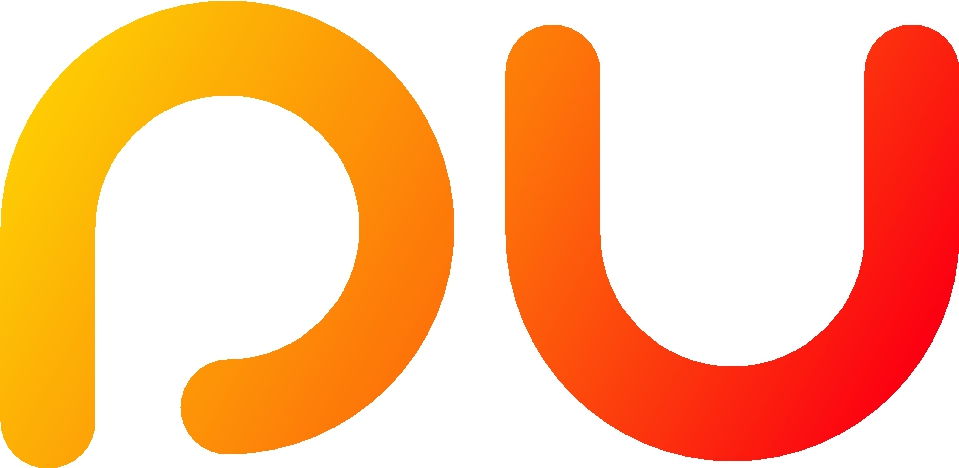 实践学分认定
用户管理
问卷调查
首页
部落管理
活动管理
01
02
03
04
05
06
目录
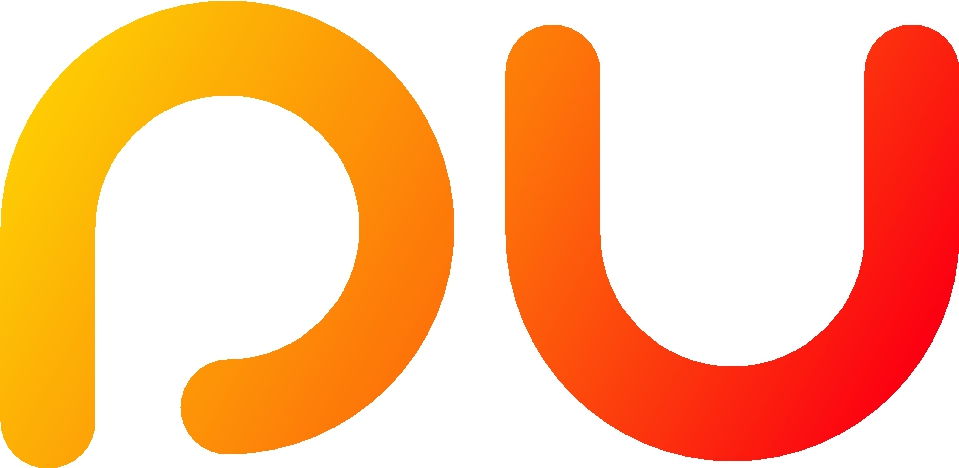 01 管理后台 首页
后台首页设有多个功能模块










。
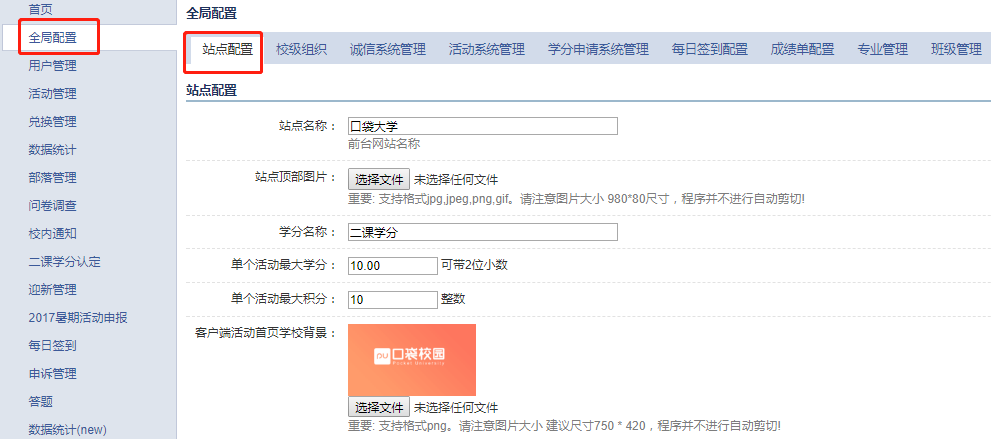 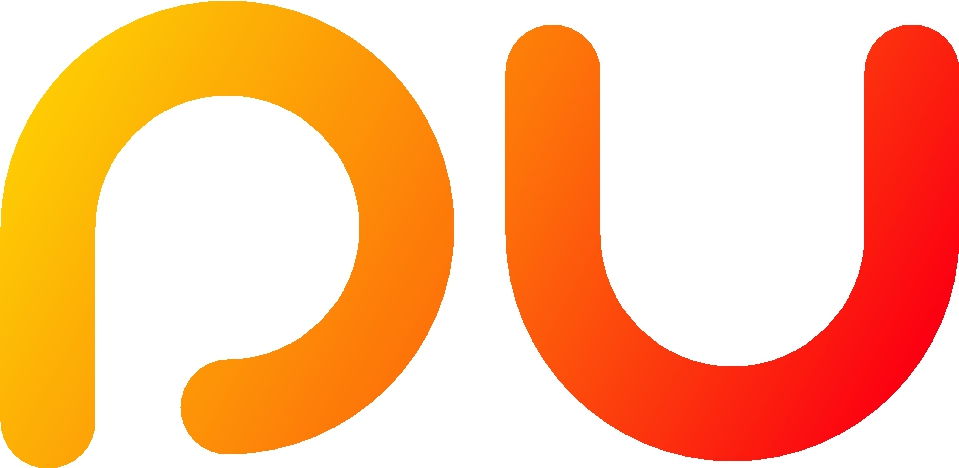 02 管理后台 用户管理
1.搜索用户：
可按院系、学号、姓名等信息搜索需要查找的学生
2.通过搜索用户找到的学生，老师可以点【编辑】对学生的基础信息进行修改编辑的内容有所属院系、年级、专业、学号、姓名等
3.可添加给学生【发起活动】的权限，添加后学生可在前台发起活动
4.添加用户
5.点击搜索到的指定学生明细处的【积分明细】或【部落明细】【申请二课学分明细】可以分别进行查看












。
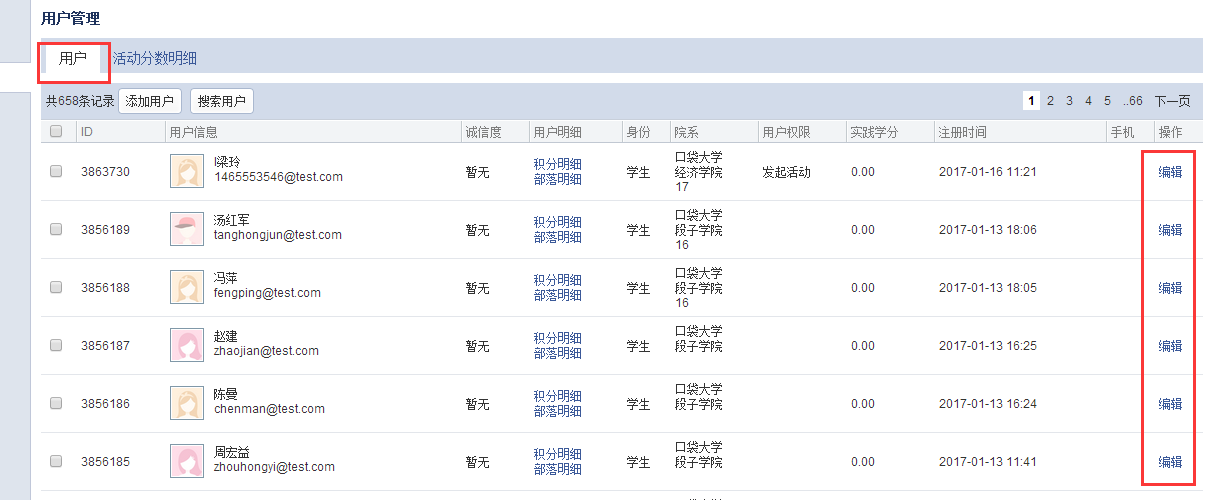 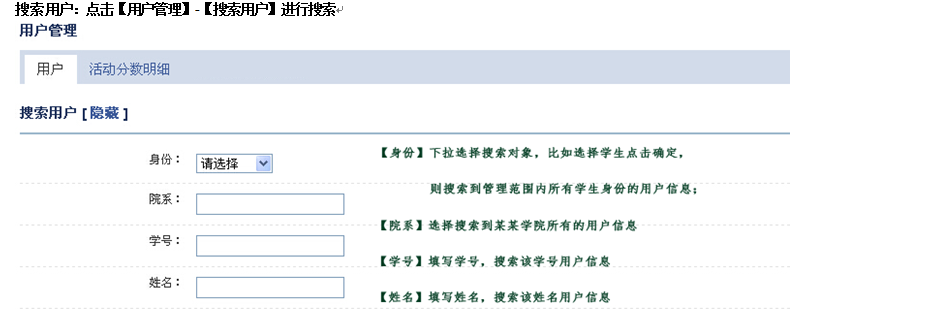 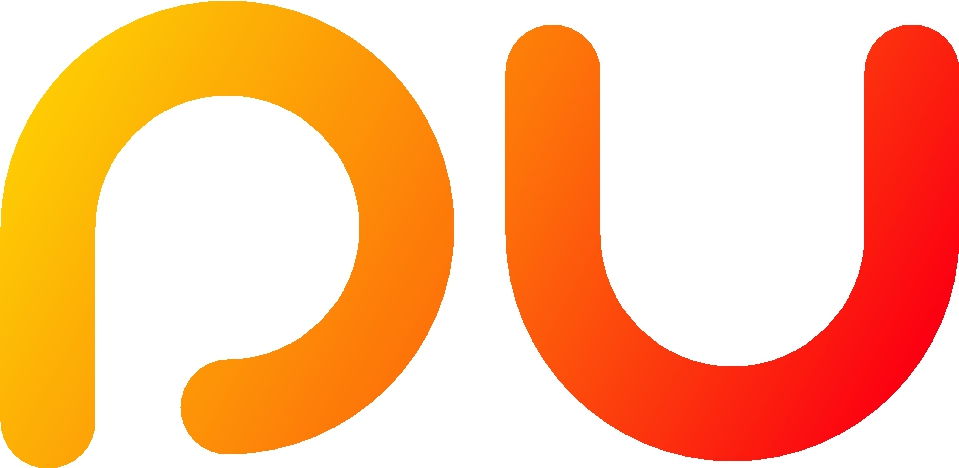 03 管理后台 活动管理
院系老师可以管理自己所负责院系的所有活动，校级老师可以管理全校所有活动
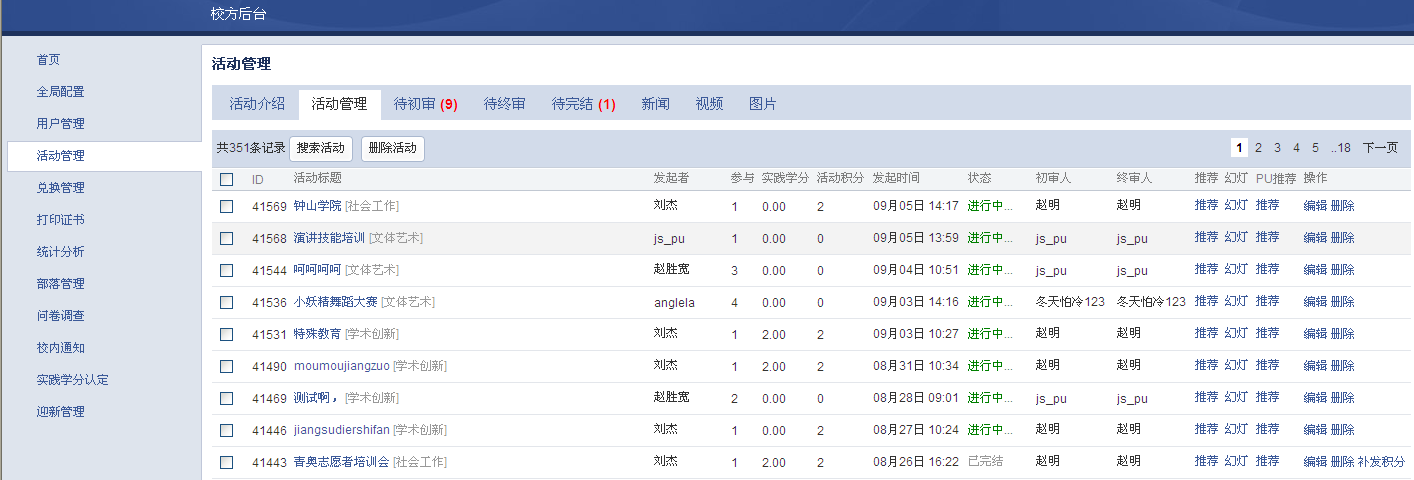 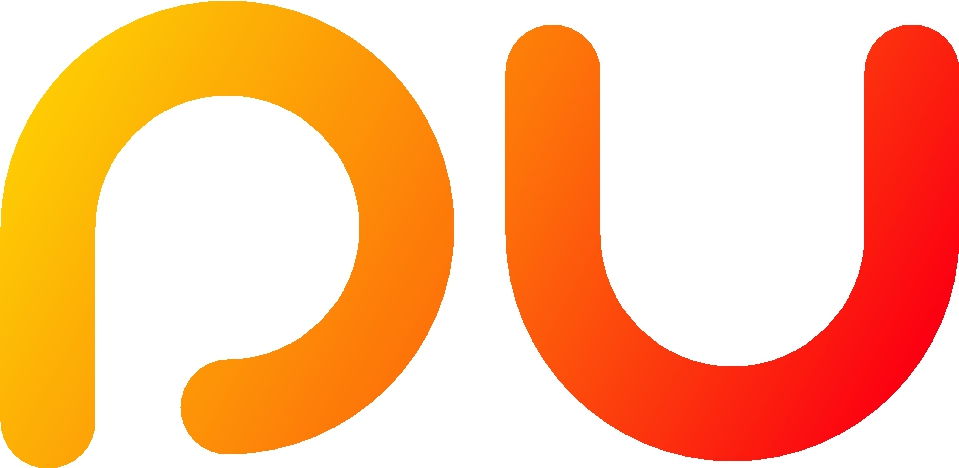 04 管理后台 部落管理
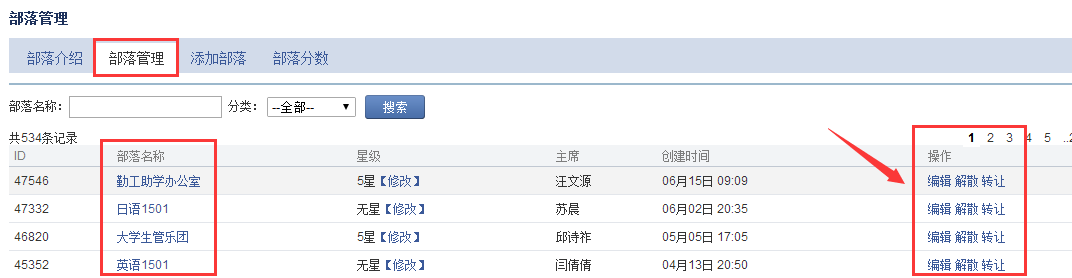 换届
老师可在部落管理里查看本校或本院所有的部落情况，换届时可点击【转让】
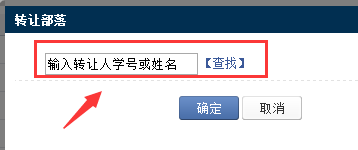 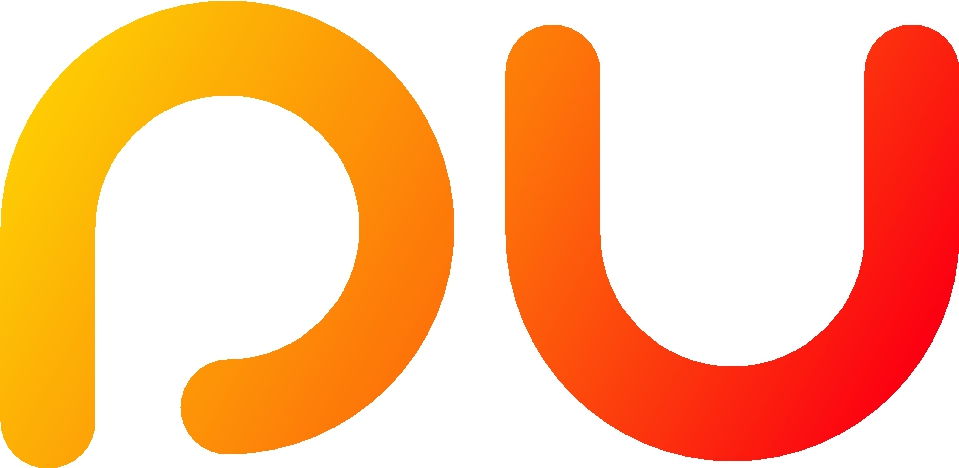 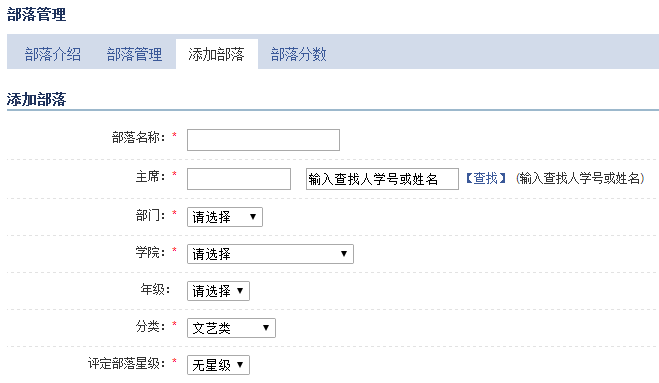 添加部落
老师可在添加部落处增加学校新的部落
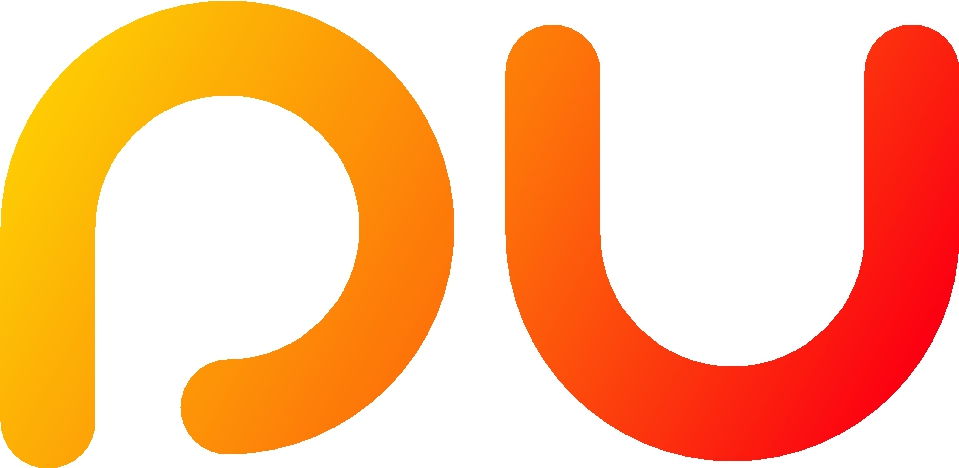 05 管理后台 问卷调查
超管权限
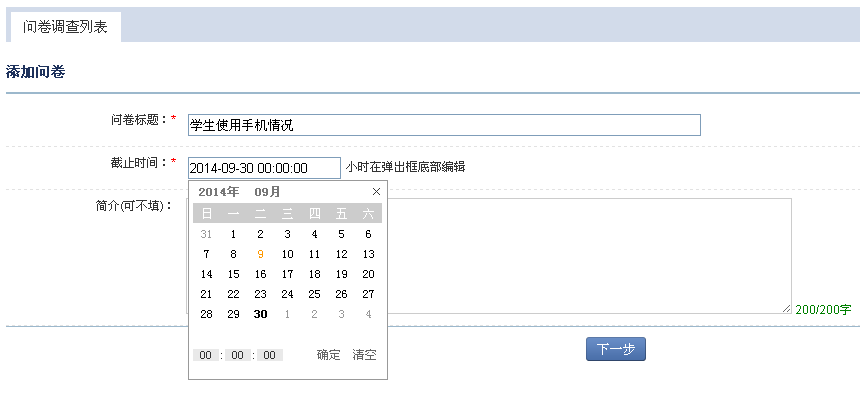 1.添加问卷：问卷信息（星号为必填项），点击下一步开始添加问卷问题
2.实时查看调查问卷数据
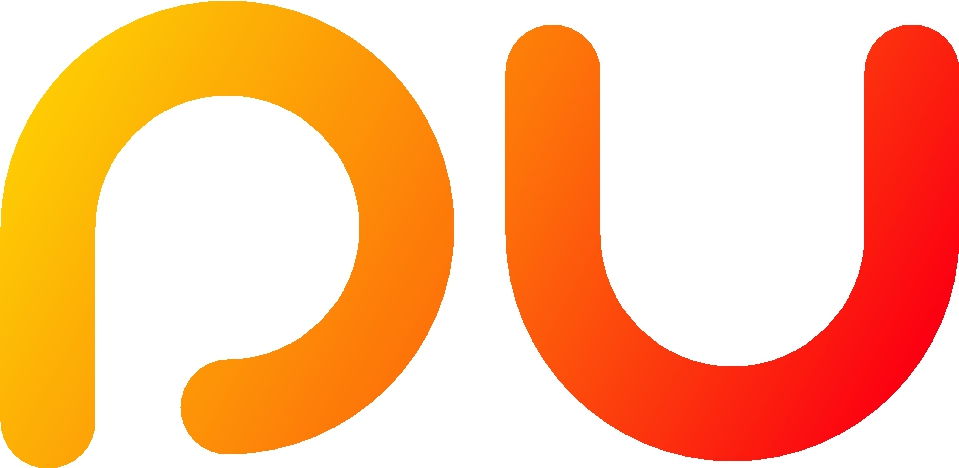 06 管理后台 实践学分认定
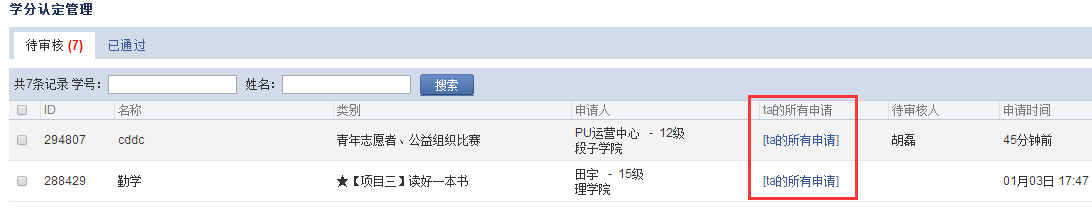 待审核
前台填写申请项目选择指定审核老师就会看到相应的申请项目。点击“他的所有申请”可查看他已通过的所有申请项
点击“他的成绩单”可导出第二课堂成绩单
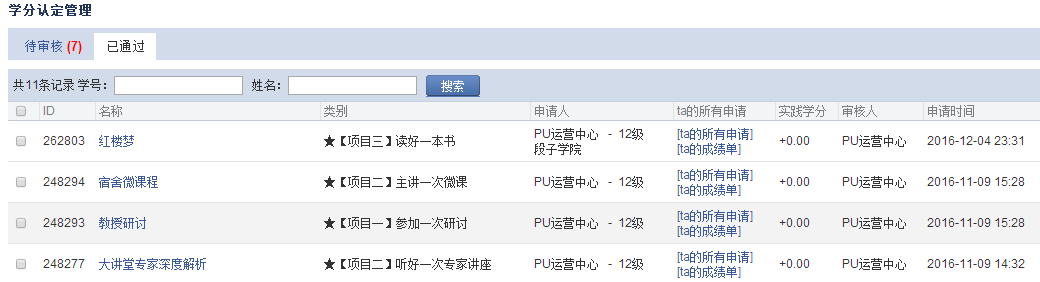 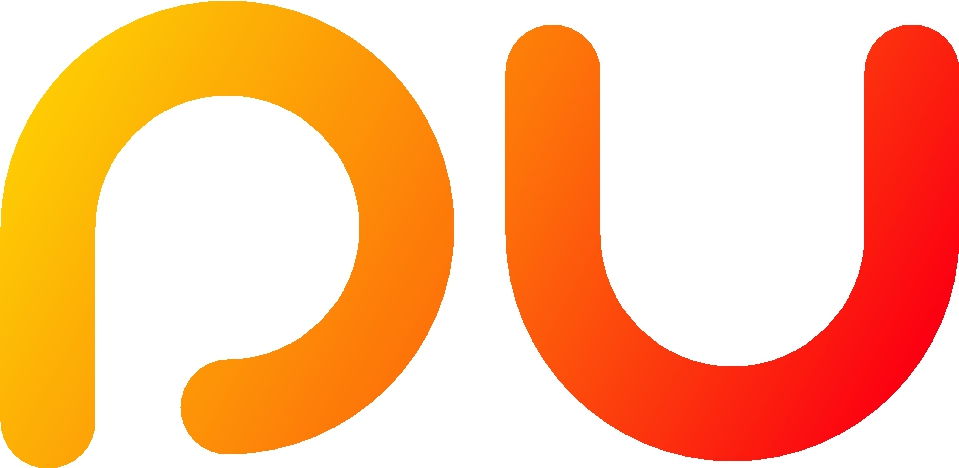 06 管理后台 实践学分认定
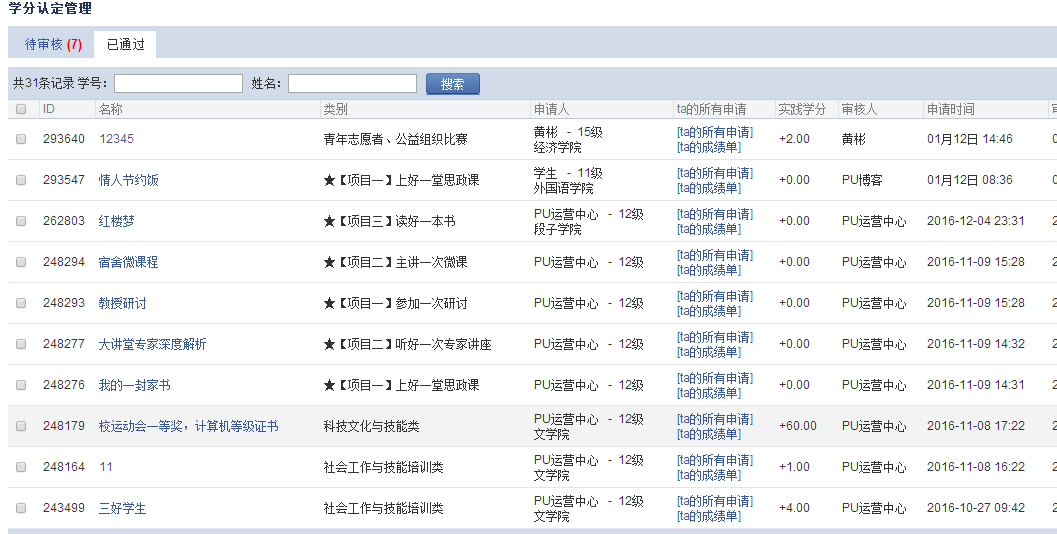 已通过
可查看已经通过的所有项目。并通过学号和姓名搜索该同学申请通过的所有选项
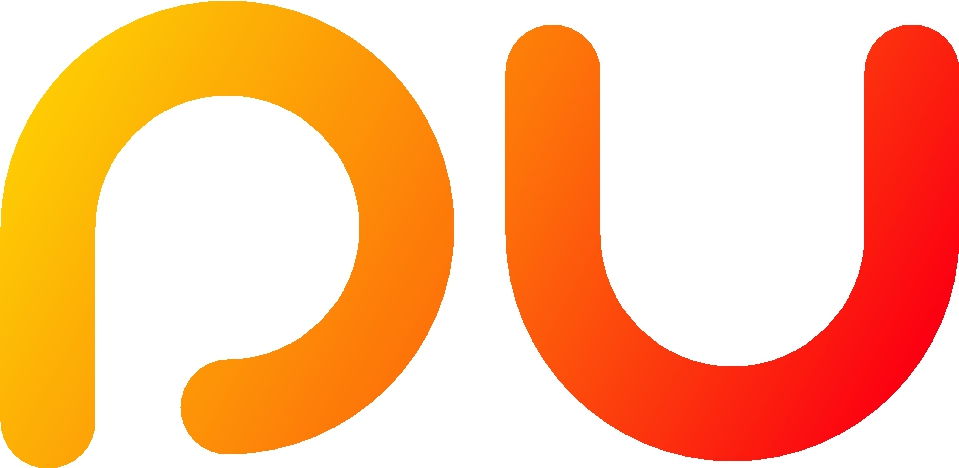 PU口袋校园
THANKS
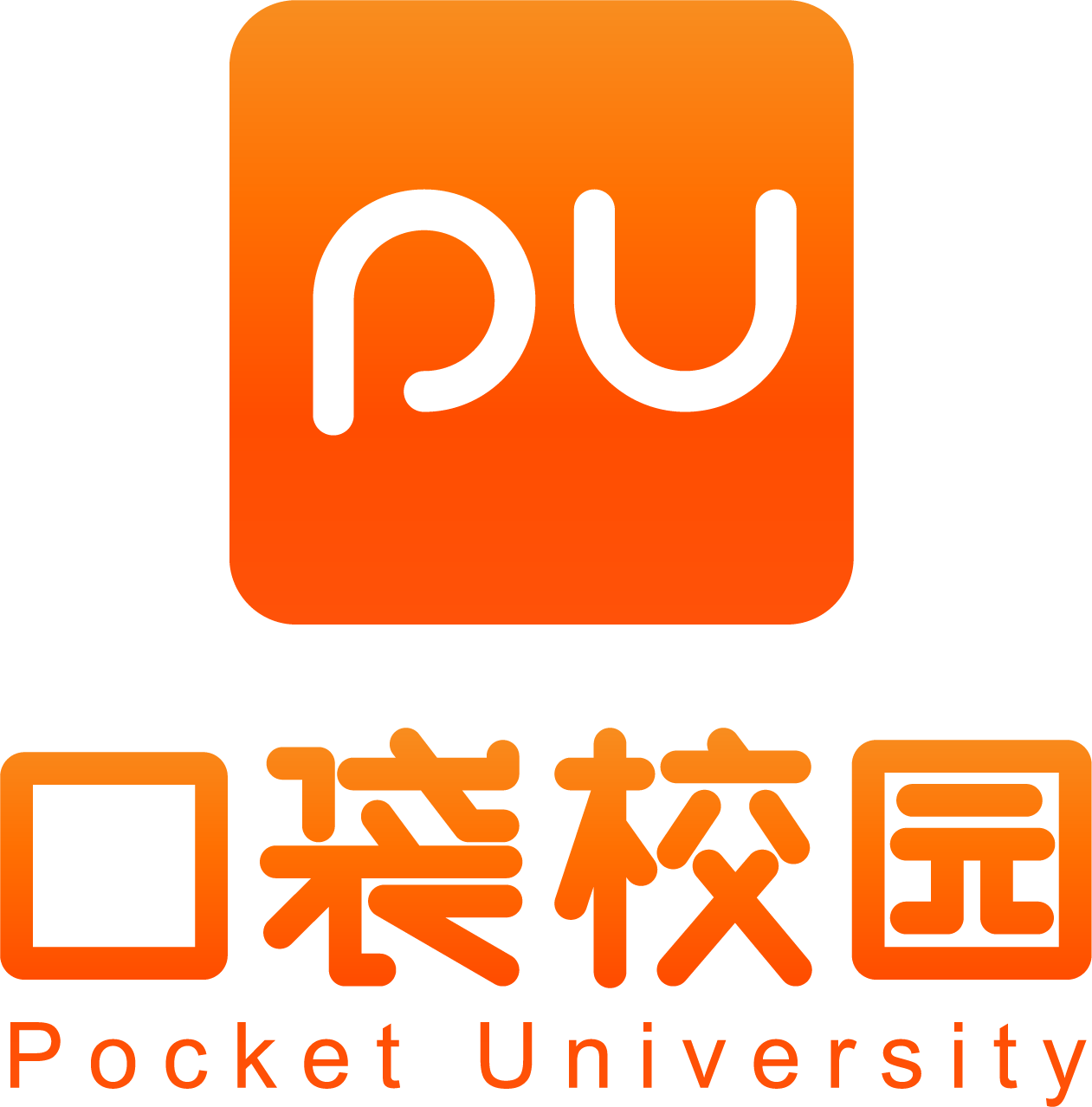